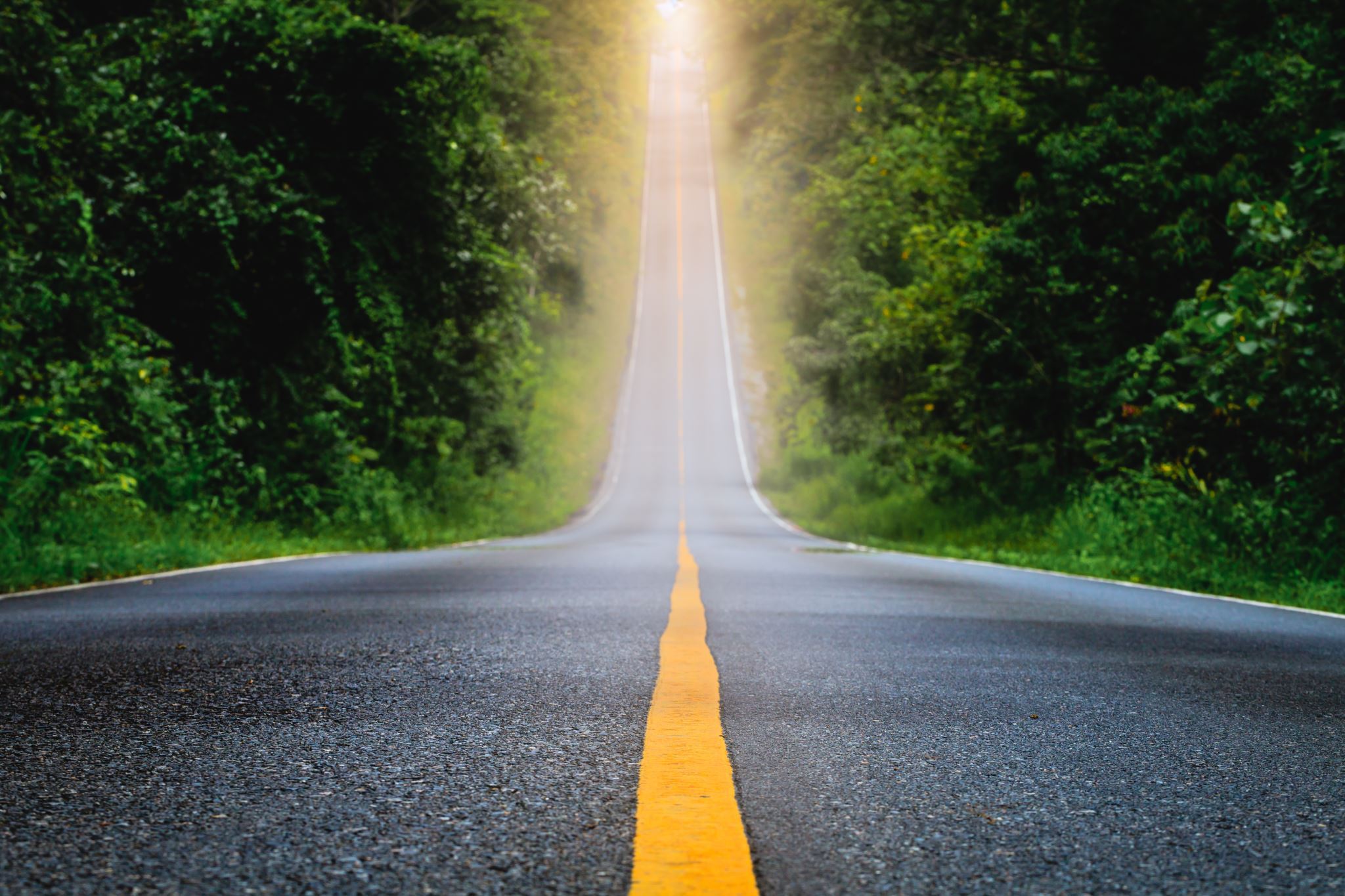 Hepatitis C : The Road to Cure
Kelli Williams MD, MPH, FIDSA
6/17/2024
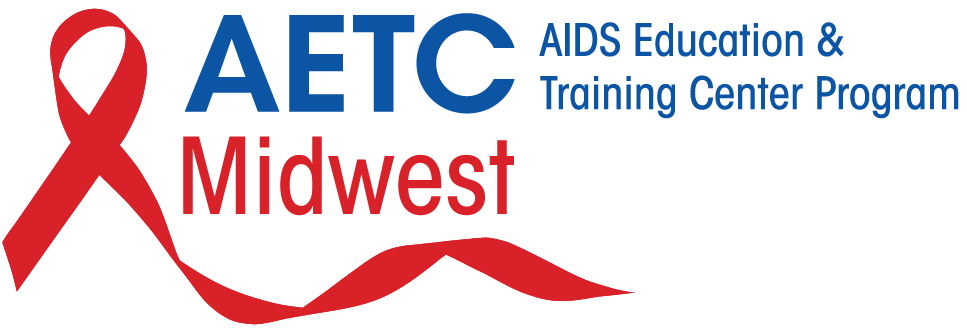 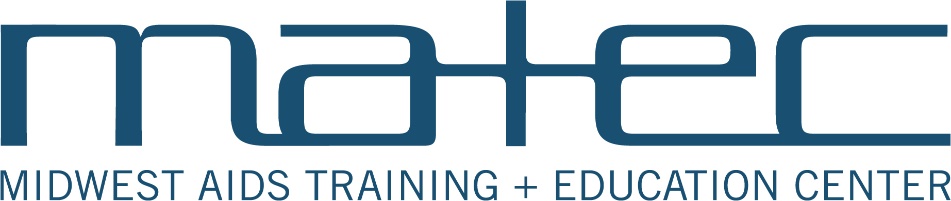 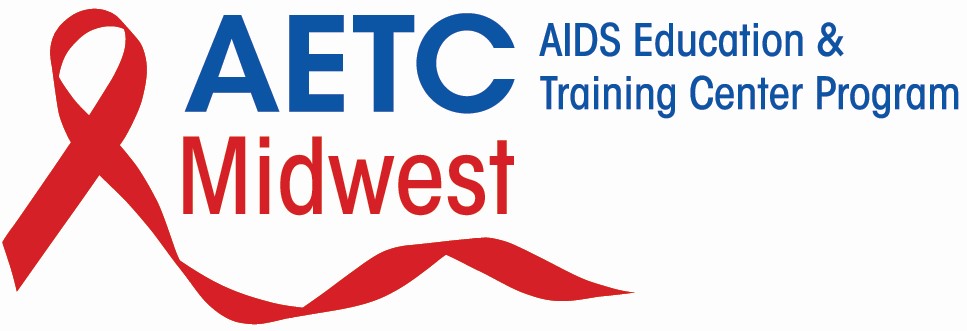 This conference is supported by the Health Resources and Services Administration (HRSA) of the U.S. Department of Health and Human Services (HHS) as part of an award totaling $4,036,482 with 0 percentage financed with nongovernmental sources. The contents are those of the author(s) and do not necessarily represent the official views of, nor an endorsement, by HRSA, HHS or the U.S. Government.
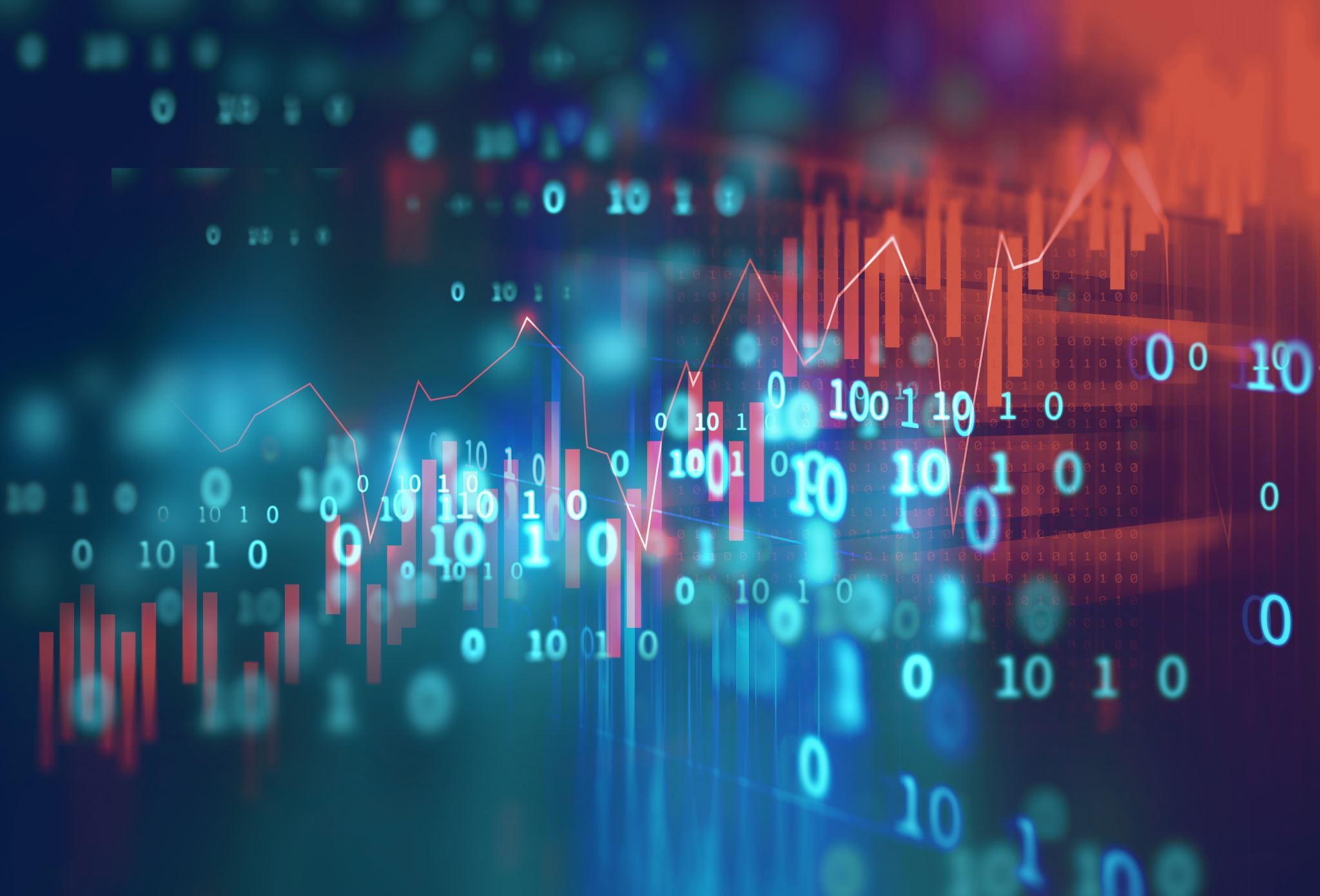 Disclosures
None
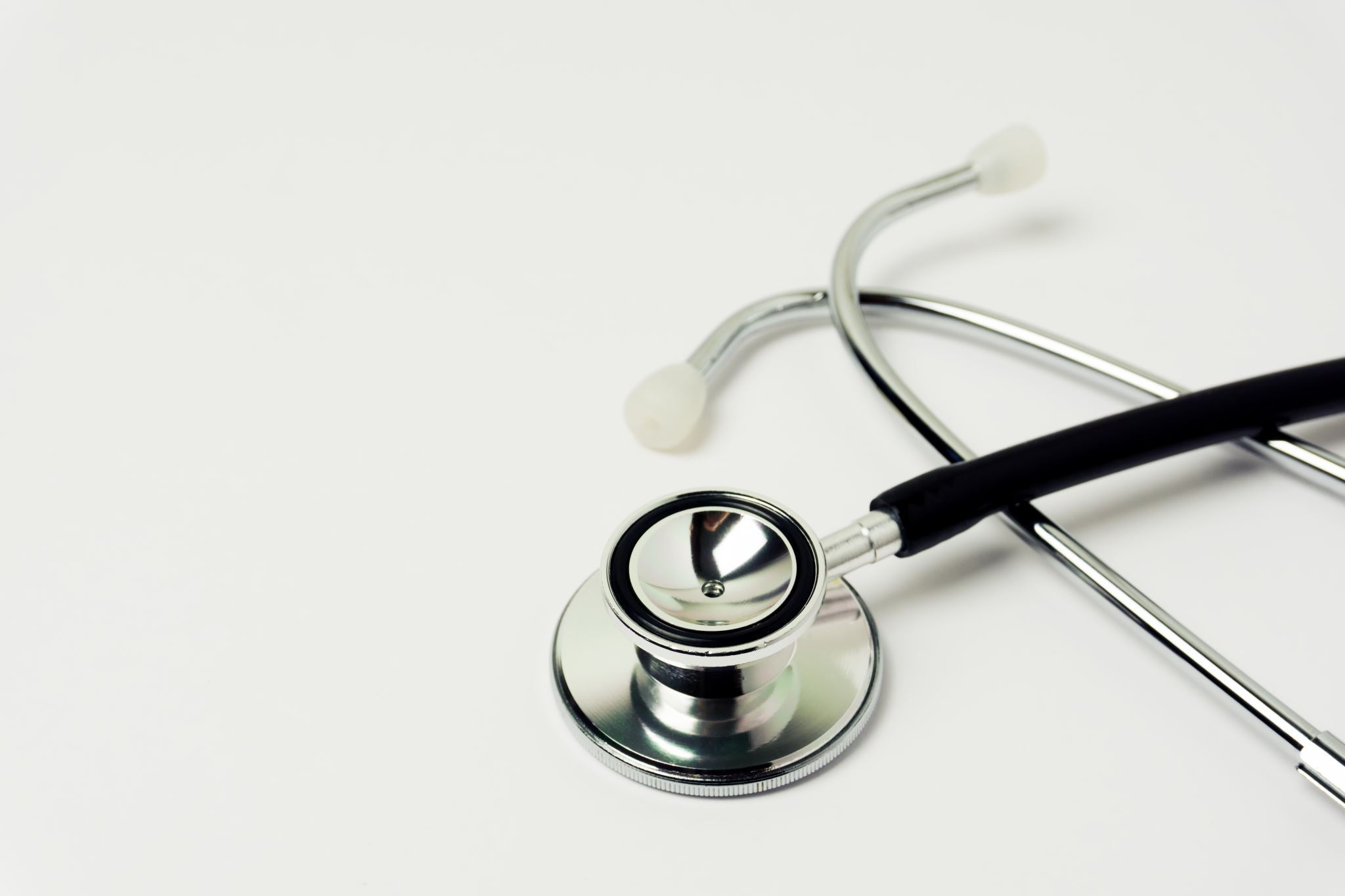 Learning Objectives
Review the epidemiology of HCV in the US
Discuss HCV screening and diagnosis
Review Pre-treatment eval for HCV
Review treatment options for HCV
Describe how HIV may impact treatment
Discuss monitoring of HCV treatment and post treatment monitoring
PLANNER & SPEAKER DISCLOSURES

In accordance with the ACCME Standards for Integrity and Independence Integrity and Independence in Accredited Continuing Education and the University of Cincinnati policy, all faculty, planning committee members, and other individuals, who are in a position to control content, are required to disclose all relationships with ineligible companies* (commercial interests) within the last 24-months. All educational materials are reviewed for fair balance, scientific objectivity, and levels of evidence. The ACCME requires us to disqualify individuals who refuse to provide this information from involvement in the planning and implementation of accredited continuing education, or whose conflicts of interests cannot be mitigated.

*Companies that are ineligible to be accredited in the ACCME System (ineligible companies) are those whose primary business is producing, marketing, selling, re-selling, or distributing healthcare products used by or on patients.
All relevant relationships have been mitigated. 
The following disclosures were made:
Planning Committee Members
All relevant relationships have been mitigated. 
The following disclosures were made:
Speakers
ACCREDITATION AND DESIGNATION STATEMENT 
This activity has been planned and implemented in accordance with the accreditation requirements and policies of the Accreditation Council for Continuing Medical Education (ACCME) through the providership of the University of Cincinnati. The University of Cincinnati is accredited by the ACCME to provide continuing medical education for physicians..

The University of Cincinnati designates this live activity for a maximum of 1.0 AMA PRA Category 1 Credit(s) ™. Physicians should claim only the credits commensurate with the extent of their participation in the activity.

OFF-LABEL DISCLOSURE STATEMENT
Faculty members are required to inform the audience when they are discussing off-label, unapproved uses of devices and drugs. Physicians should consult full prescribing information before using any product mentioned during this educational activity.

DISCLAIMER STATEMENT
The opinions expressed during the live activity are those of the faculty and do not necessarily represent the views of the University of Cincinnati. The information is presented for the purpose of advancing the attendees’ professional development.
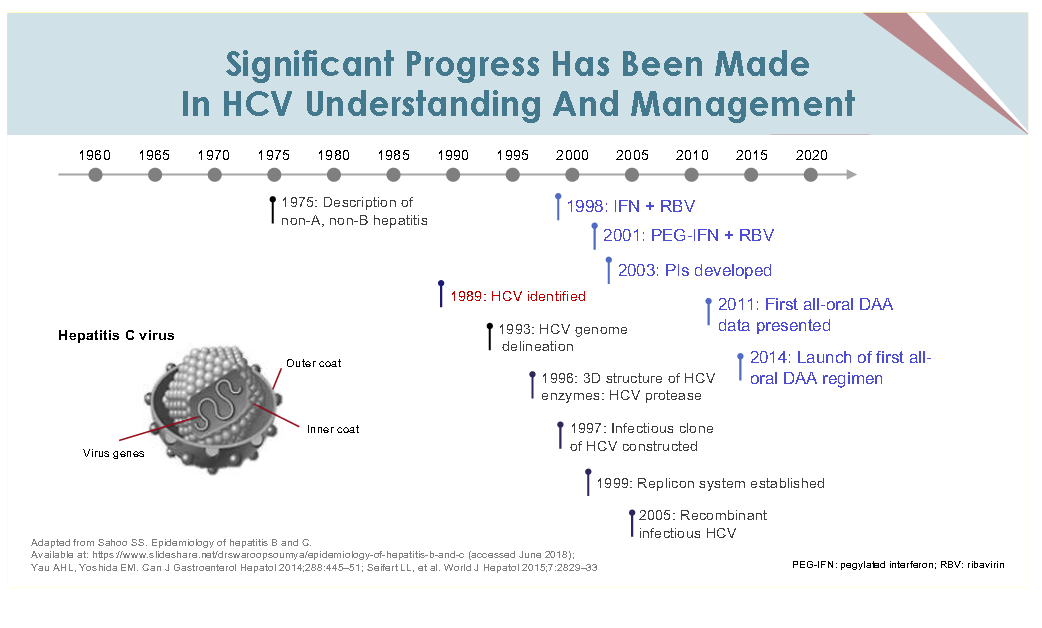 [Speaker Notes: Flavivirus
RNA virus; enveloped
Genotypes 1-6, 1-3 are the most common in the US
On October 5, 2020, it was announced that Harvey J. Alter, Michael Houghton, and Charles M. Rice had been awarded the 2020 Nobel Prize in Physiology or Medicine for the discovery of HCV]
Liver Disease and Hepatitis Definitions
Behaviors Associated with Increased Risk of HCV
AASLD-IDSA. Recommendations for testing, managing, and treating hepatitis C. http://www.hcvguidelines.org. [6/6/24].
Natural History of Hepatitis C Virus
Figure source: Lingala S, Ghany MG. Natural History of Hepatitis C. Gastroenterol Clin North Am. 2015;44:717-34.
Chronic Hep C Factors that Promote Progression or Severity
https://www.healthcentral.com/condition/hepatitis-c (accessed 6/6/24)
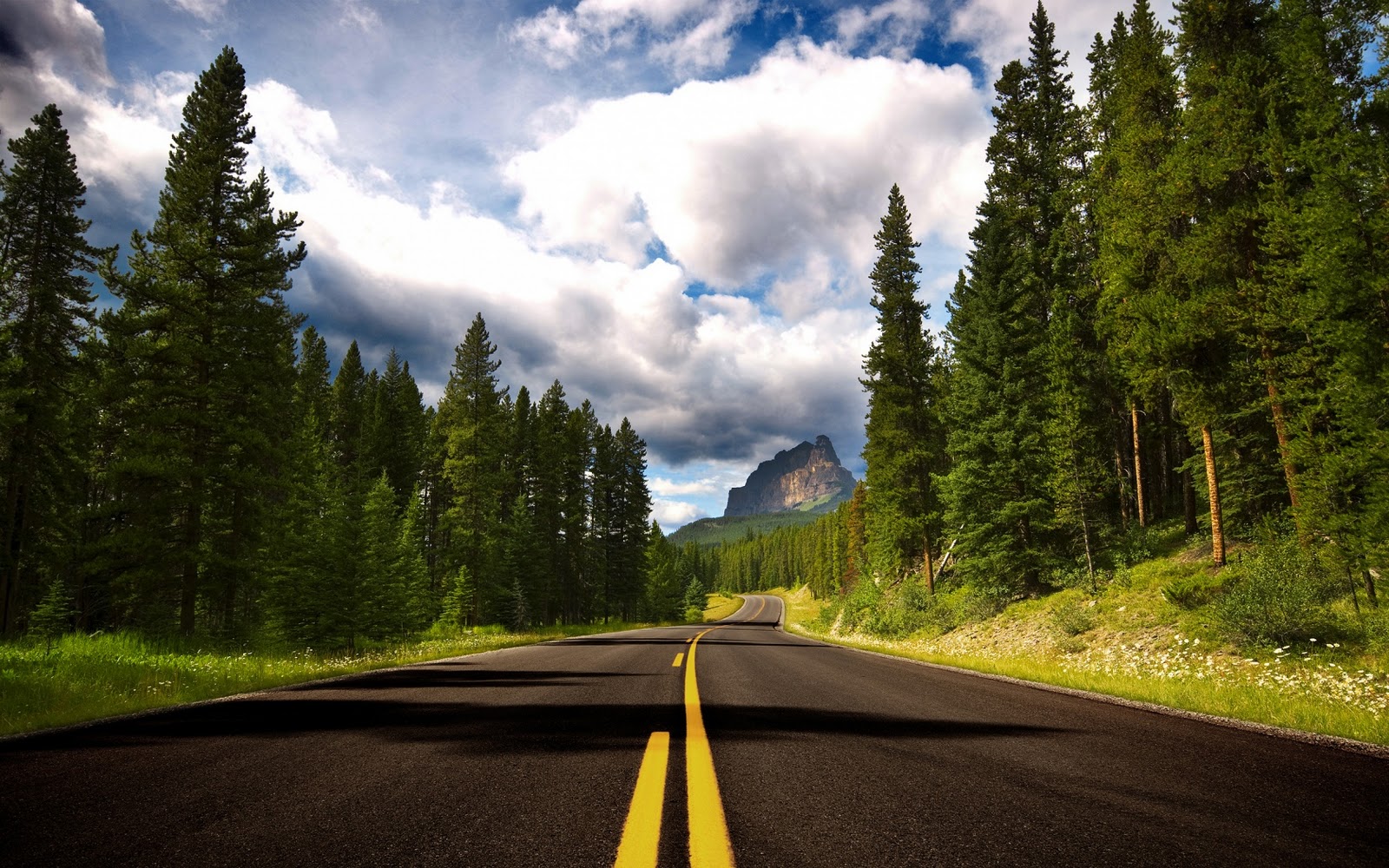 Epidemiology of HCV in the US
ThePhoto by PhotoAuthor is licensed under CCYYSA.
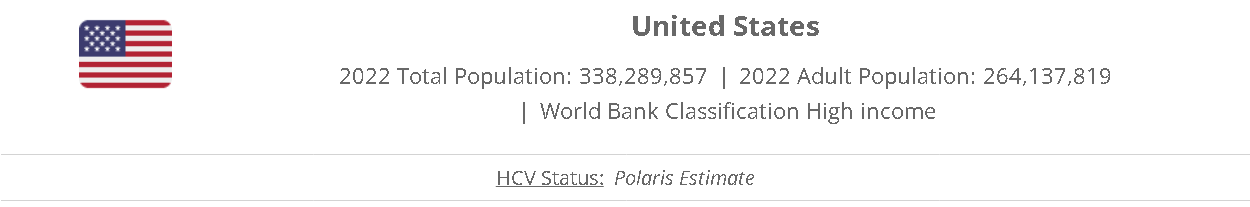 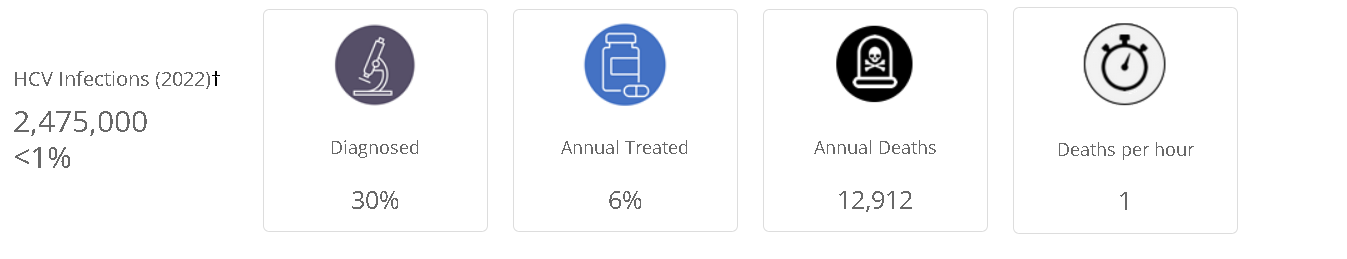 https://cdafound.org/dashboards/Polaris/dashboard.html accessed 6/4/2024
[Speaker Notes: The CDA "chronic disease analysis" has global estimates of HCV infections. We estimate that less than 50% have been diagnosed and less than 10% are being treated anually and which shows us where we have work still to do with critical first steps with getting patients diagnosed and treated.]
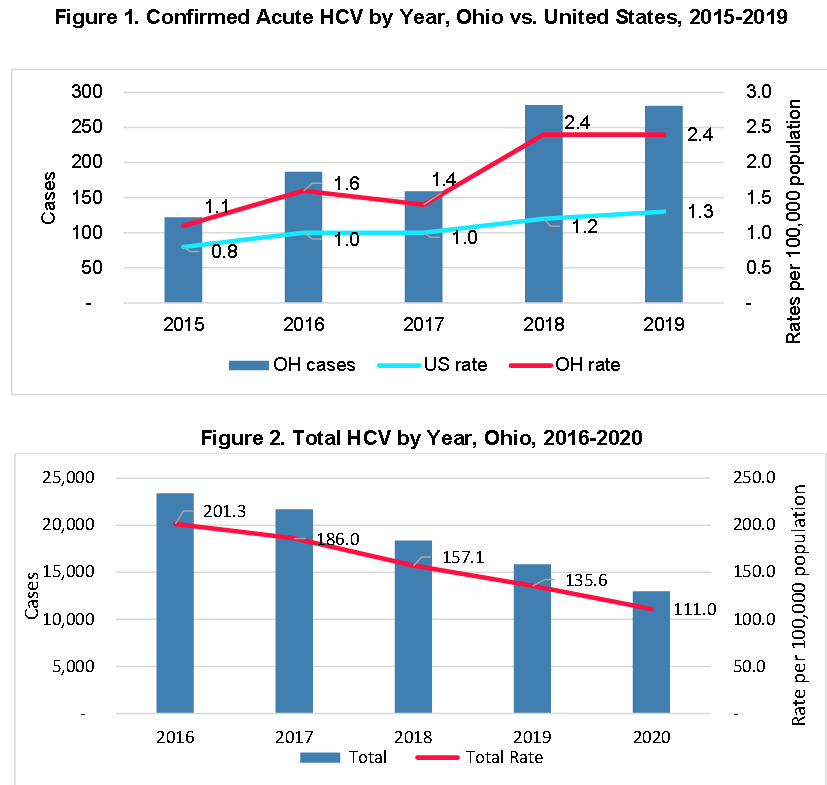 Ohio burden of HCV
https://odh.ohio.gov/know-our-programs/viral-hepatitis/data-statistics/hcv-5yr-report
[Speaker Notes: 2022 data looking at hepatitis C case rates by county, lighter the color the less people living with Hep C, darker color with more hep c]
CDC New HCV infections nearly tripled over five yearsNumber of reported cases* and estimated infections† of acute hepatitis C — United States, 2015–2022
https://www.cdc.gov/hepatitis/statistics/2022surveillance/hepatitis-c/figure-3.1.htm
https://www.cdc.gov/hepatitis/statistics/2022surveillance/hepatitis-c/figure-3.1.htm​
[Speaker Notes: In the shadow of the opioid crisis, new hep C infections have increased. This has risen in parallell syndemics or epidemics meaning that 2 or more afflictions, interacting synergistically, contributing to excess burden of disease. WIth rise in HIV and Hep C as well as other infectious complications.]
New reports of chronic hep c high in multiple generationsNumber of newly reported* chronic Hepatitis C virus infection cases† by sex and age — United States, 2021
Millennials
1981-1996
Baby Boomers 1945-1965
https://www.cdc.gov/hepatitis/statistics/2021surveillance/hepatitis-c/figure-3.8.htm
[Speaker Notes: We have seen a significant number of young people. For years we have had our eye on baby boomers with Hep C]
HCV Remains a Major Source of Mortality
Khatun, Mst. Shanta & Biswas, Md. Haider Ali. (2019). Optimal Control Strategies for Preventing Hepatitis B Infection and Reducing Chronic Liver Cirrhosis Incidence. Infectious Disease Modelling. 5. 10.1016/j.idm.2019.12.006.
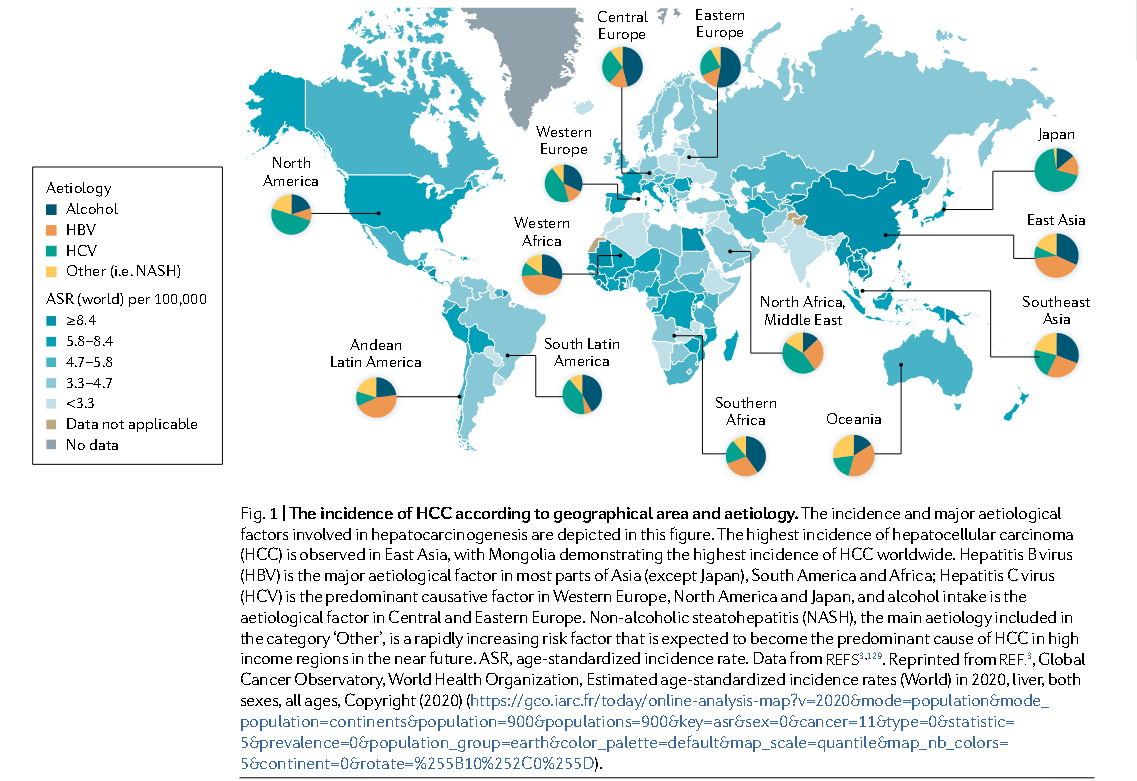 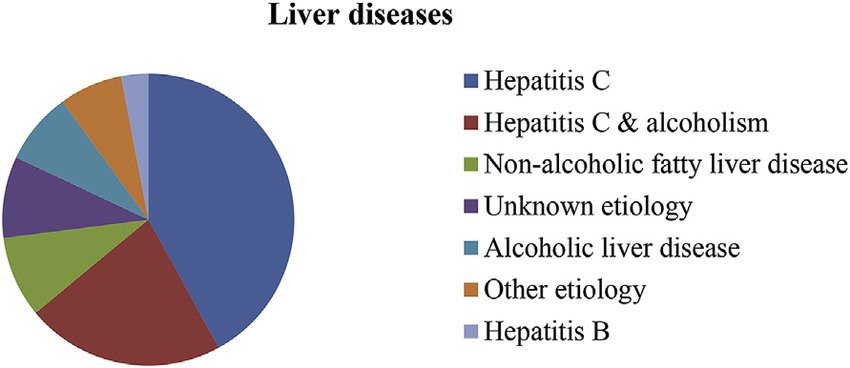 [Speaker Notes: HCV is a major contributor to the development of cirrhosis and HCC.]
HCV remains a major source of mortality
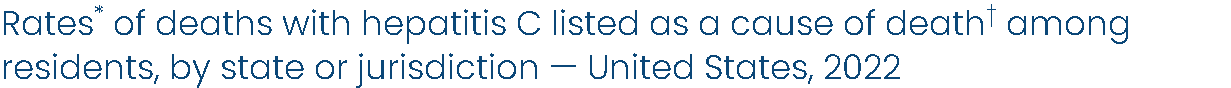 https://www.cdc.gov/hepatitis/statistics/2022surveillance/hepatitis-c/figure-3.9.htm
US Disproportionate Response to HIV and Hepatitis C
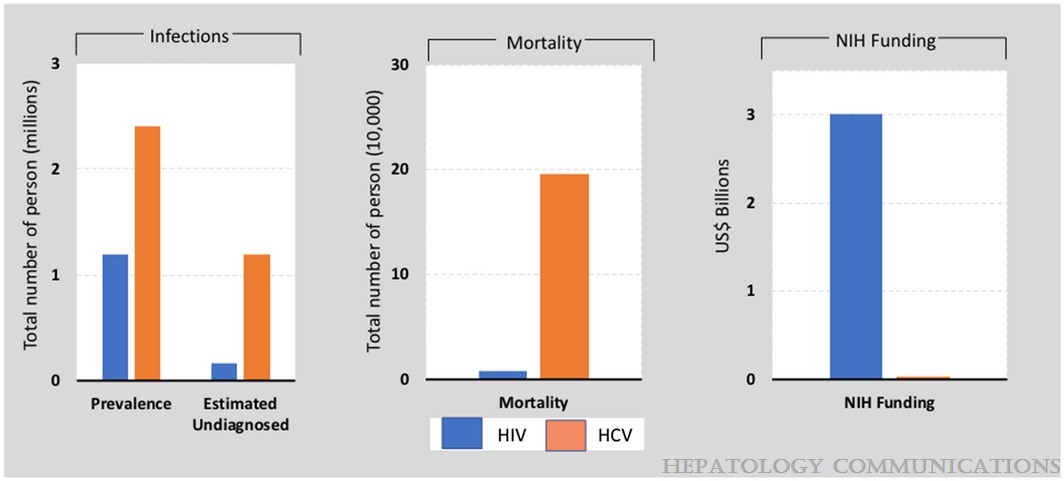 United States response to HIV and HCV epidemics.(108) While the US estimated prevalence of HCV may vary by study, Saab et al. demonstrated how HCV is severely underfunded from research and care standpoints.(108) This comparison shows the prevalence, undiagnosed infection, mortality, and National Institutes of Health research funding for HCV and HIV/AIDS in the United States. HCV is a more prevalent infection in the United States, with a substantial burden of undiagnosed cases and greater mortality compared with HIV.
Innovations in Hepatitis C Screening and Treatment

Patel, Arpan A.; Bui, Aileen; Prohl, Eian; Bhattacharya, Debika; Wang, Su; Branch, Andrea D.; Perumalswami, Ponni V.

Hepatology Communications5(3):371-386, March 2021.

doi: 10.1002/hep4.1646
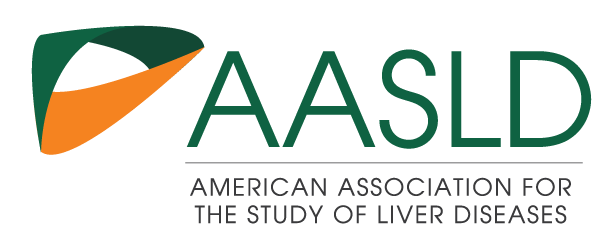 Copyright © 2024 Wolters Kluwer. Published by Lippincott Williams & Wilkins.
22
[Speaker Notes: When we look at the US and the response to HIV as compared to HCV. We know that historically we have had a very disproportinate response, where we have made great strides with decreasing the prevelance of HIV infection and really reducing the number of patients with undiagnosed HIV as shown in blue here on the bars in terms of infection and on mortality and where we have devoted funding. Hep C in sharp contrast has had an increasing prevelence. Too many people are undiagnosed with this infection and many people living with this infection live silently until they develop a very late stage presentation. And Hep C has now become a significant contributor to mortality and federal funding still lags behind HIV.]
Antiviral treatment is recommended for ALL adults with acute or chronic HCV infection, except those with a short life expectancy that cannot be remediated by HCV therapy, liver transplantation, or another directed therapy (I,A)
AASLD/IDSA HCV Guidance
https://aasldpubs.onlinelibrary.wiley.com/doi/pdf/10.1002/hep.31060#
[Speaker Notes: Hep C guidance that comes out of AASLD and IDSA. To say not who do we treat but how do we get everyone treated]
We are in the Era of HCV Elimination
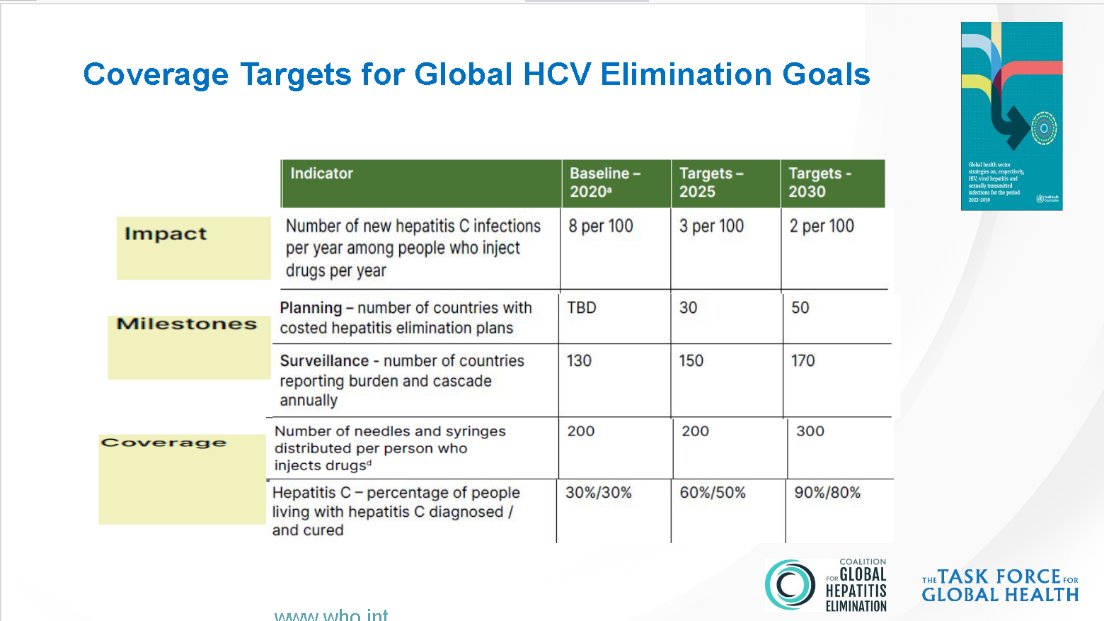 Approval of direct acting antivirals for HCV
In 2016, World Health Organization (WHO) adopted goal of viral hepatitis elimination by 2030 (193 countries)
In 2018, the US National Academy of Science, Engineering and Medicine convened committee for national strategy
https://www.health.ny.gov/diseases/communicable/hepatitis/hepatitis_c/docs/achieving_elimination.pdf [6.8.24]
[Speaker Notes: We are still getting outpaced by]
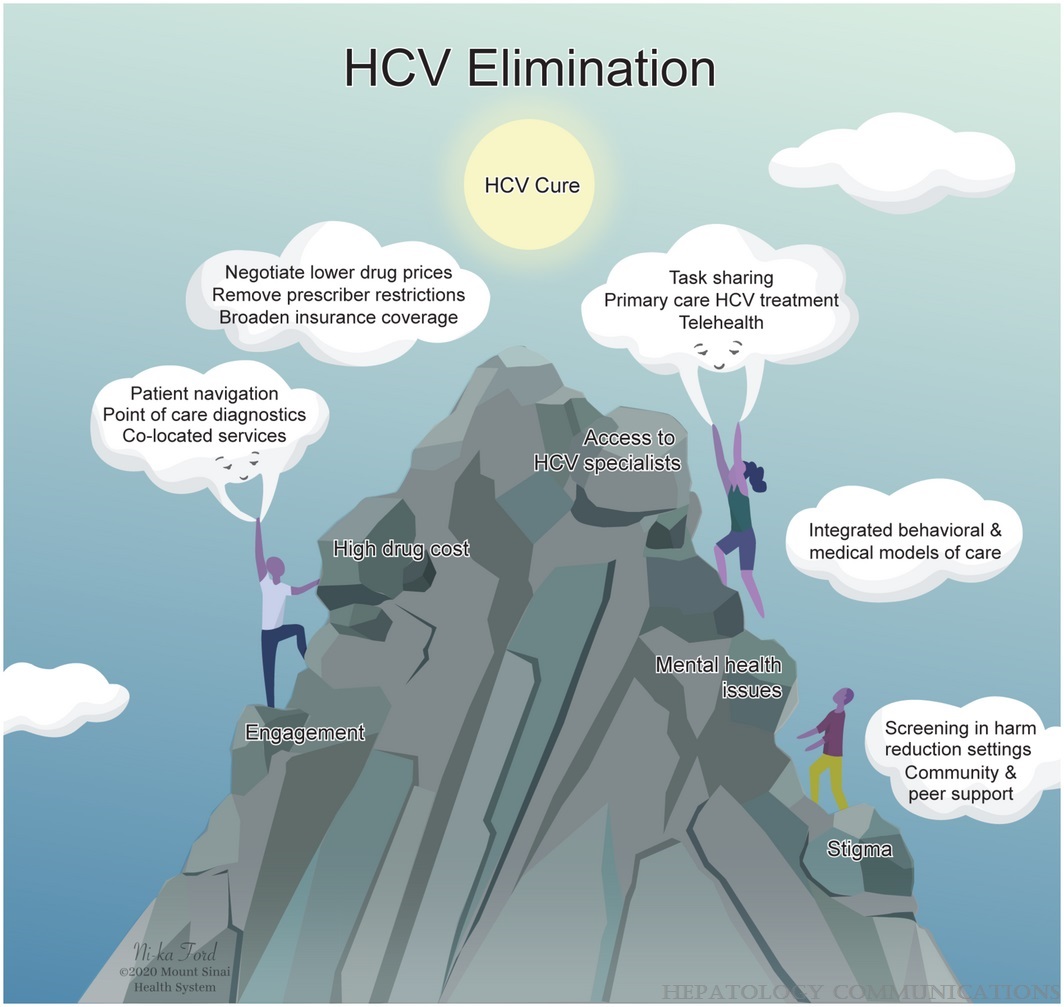 Fig. 2
Innovations in Hepatitis C Screening and Treatment

Patel, Arpan A.; Bui, Aileen; Prohl, Eian; Bhattacharya, Debika; Wang, Su; Branch, Andrea D.; Perumalswami, Ponni V.

Hepatology Communications5(3):371-386, March 2021.

doi: 10.1002/hep4.1646
Barriers to HCV elimination can be overcome by innovation. System‐level innovations of HCV care can overcome gaps in care from testing, linkage to care, treatment, and cure. Barriers such as access to HCV specialists can be overcome by task sharing with a multidisciplinary team–based approach to care, removal of specialist restrictions by payers, coupled with task shifting to primary care and use of telehealth. Printed with permission © Mount Sinai Health System.
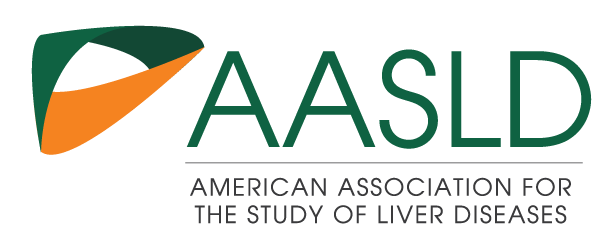 Copyright © 2024 Wolters Kluwer. Published by Lippincott Williams & Wilkins.
25
Gaps in HCV Care
Interventions to optimise the care continuum for chronic viral hepatitis: a systematic review and meta-analyses
Kali Zhou, MD † Thomas Fitzpatrick, BA †Nick Walsh, et al.
The Lancet, Volume 16, ISSUE 12, P1409-1422, December 2016 Published:September 05, 2016DOI:https://doi.org/10.1016/S1473-3099(16)30208-0
[Speaker Notes: There are certainly a lot of gaps in care starting with improved access to testing, bringing testing to where target populations are engaged in is a very important first step followed by moving patients along, coordinating their care, integrating care into spaces where these patients are already engaged.]
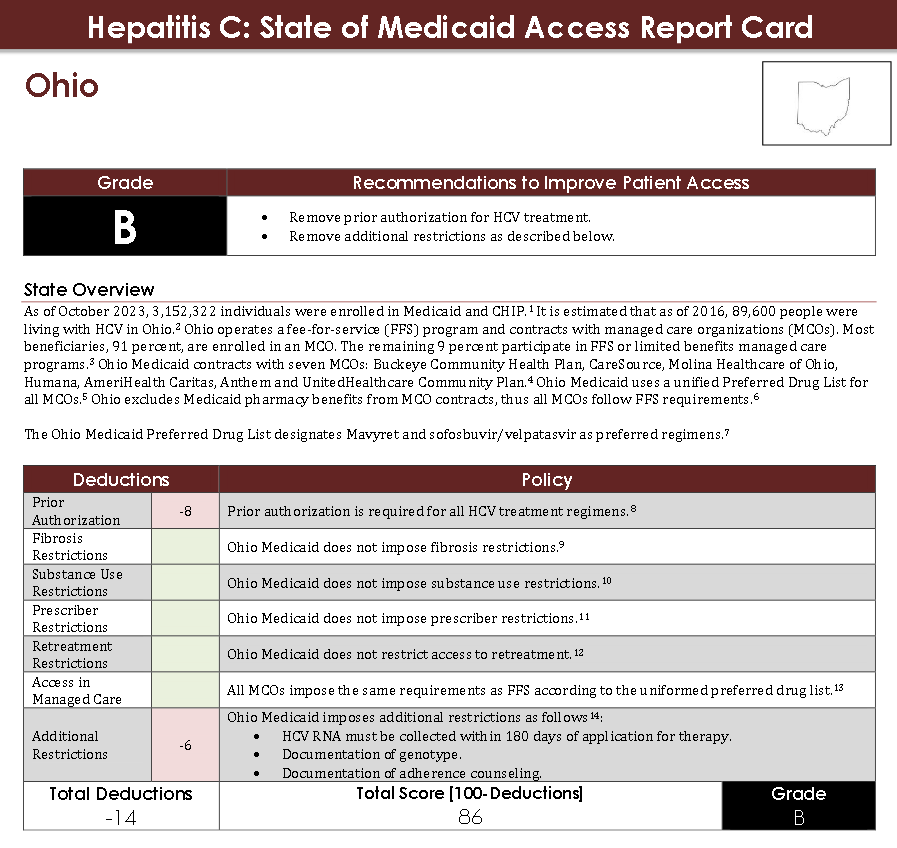 https://stateofhepc.org//wp-content/uploads/2021/05/Ohio-February-2024_clean.pdf
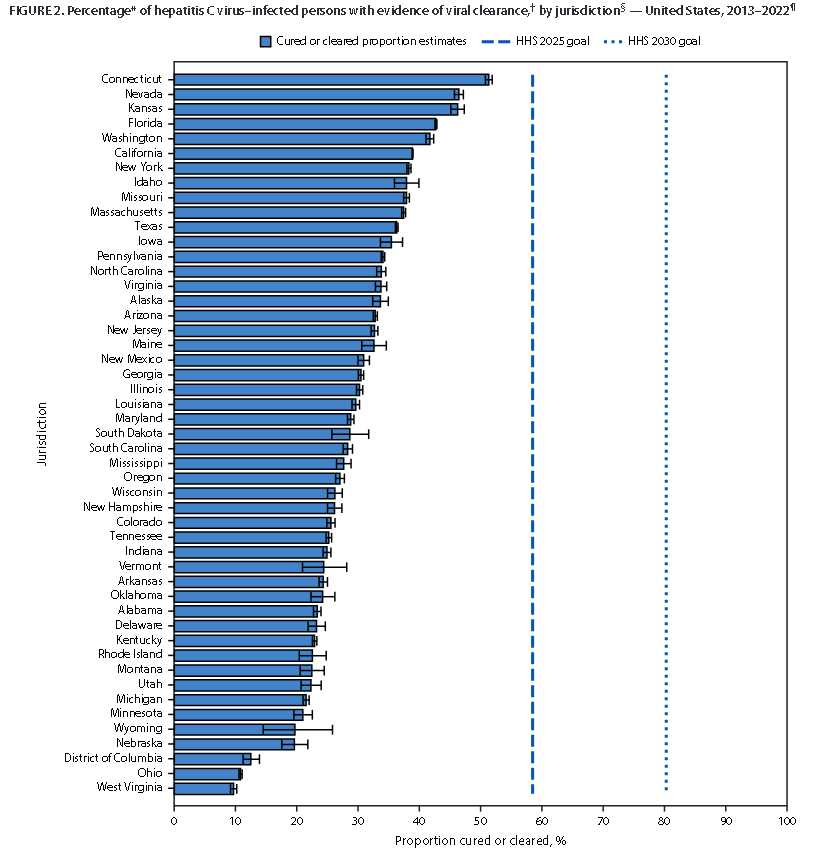 https://www.hhs.gov/hepatitis/programs-and-initiatives/mapping-hepatitis-elimination-in-action/index.html
HCV Prior Authorization
U.S. Department of Health and Human Services | Centers for Disease Control and Prevention | MMWR | May 30, 2024 | Vol. 73 | No. 21
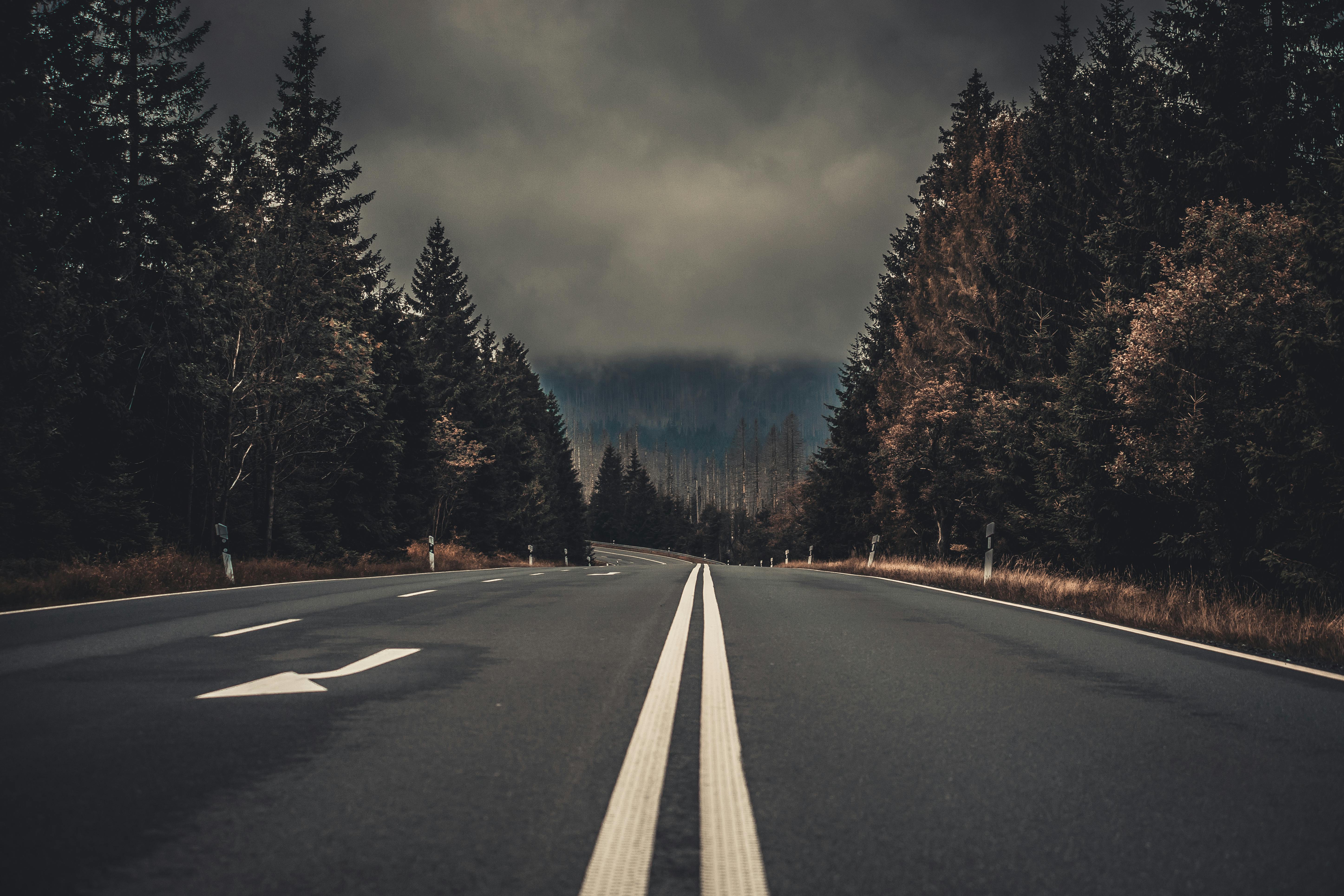 HCV Screening & Diagnosis
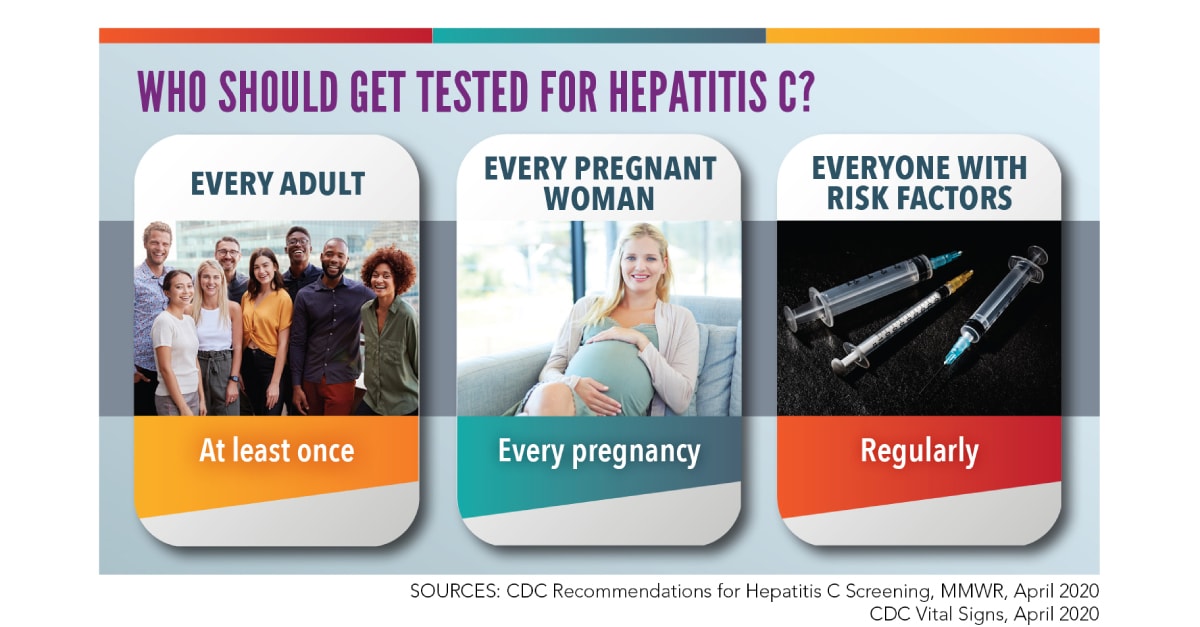 HCV screening
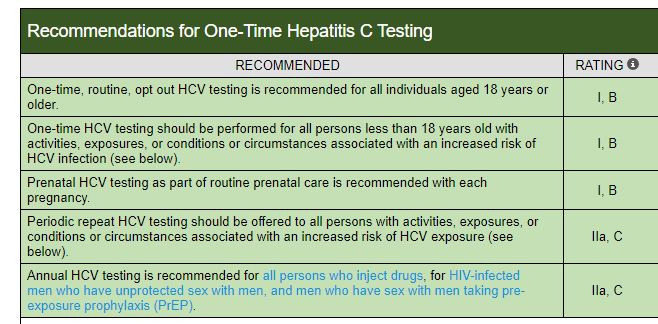 EACH 
PREGNANCY
ANNUALLY
AASLD-IDSA. Recommendations for testing, managing, and treating hepatitis C. http://www.hcvguidelines.org. [6/6/24].
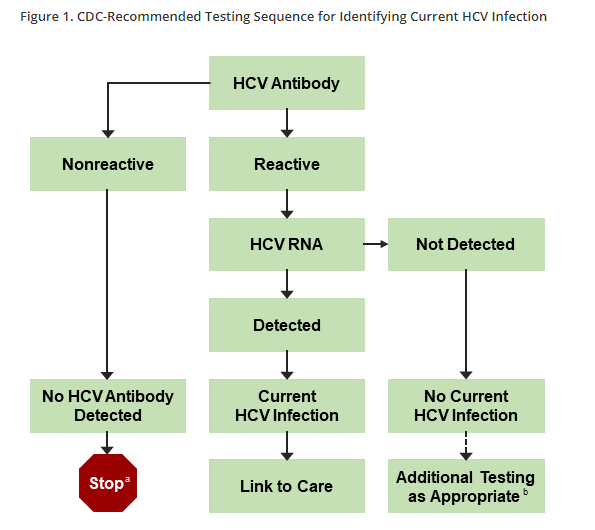 A positive HCV-antibody test indicates: 
1. current (active) HCV infection (acute or chronic)
2. a past resolved infection
3. rarely a false-positive result
HCV Screening
Figure 1. CDC-Recommended Testing Sequence for Identifying Current HCV Infection
a For persons who might have been exposed to HCV within the past 6 months, testing for HCV RNA or follow-up testing for HCV antibody should be performed. For persons who are immunocompromised, testing for HCV RNA should be performed.b To differentiate past, resolved HCV infection from biologic false positivity for HCV antibody, testing with another HCV-antibody assay can be considered. Repeat HCV-RNA testing if the person tested is suspected to have had HCV exposure within the past 6 months or has clinical evidence of HCV disease, or if there is concern regarding the handling or storage of the test specimen.Adapted from Centers for Disease Control and Prevention (CDC, 2013).
[Speaker Notes: Here in US antibody test is blood test. Antibody test can have 1 of 2 responses: Reactive/positive or nonreactive/negative, then should be reflexed to HCV RNA test which is the confirmatory test that tells you whether or not you have active infection. Hep C RNA measures the detection of virus in the blood. If the antibody test is positive it is recommended that a HCV RNA test is then done each time to tell whether HCV is detectable in the blood. The concept of reflex testing means that antibody and RNA testing should be one step process ideally rather than bringing patient back for a second blood test, ideal thing would be to do enough blood tests that if it's positive your lab can run RNA testing without bringing them back. I think the key here for us for improvement is the reflex testing, how can we make it a 1 step process so that patients and providers don’t get lost in the process]
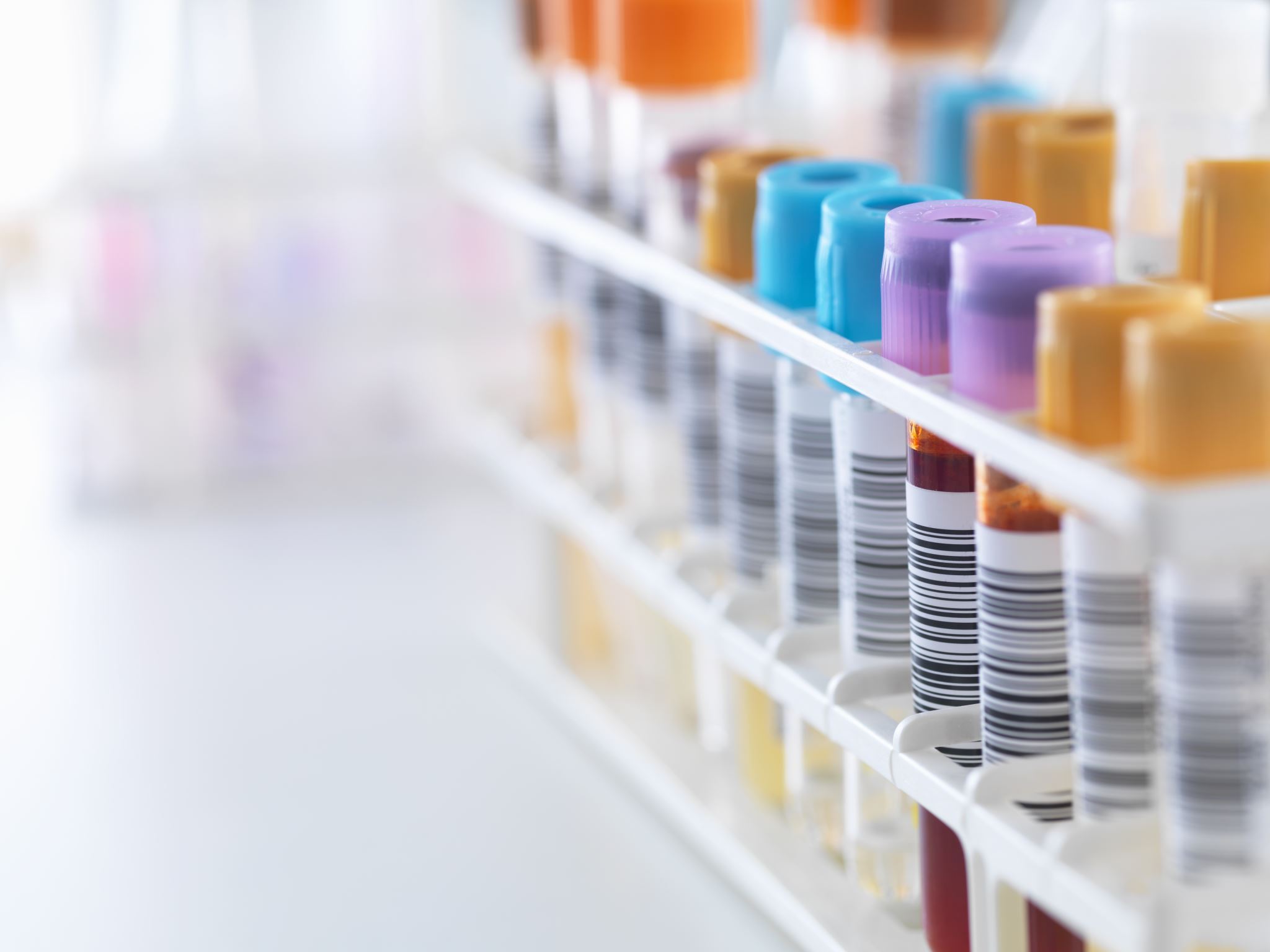 HCV Infection and Tests
HCV RNA/Viral Load: 
 typically becomes detectable 2-3 weeks after viral exposure
maybe transiently negative during acute HCV infection
viral fluctuations >1log10 IU/mL may indicate acute HCV infection
Presence of HCV RNA alone does not distinguish between acute and chronic infection
Presence after 6 months indicates chronic infection
Antibody: 
HCV antibody occurs 2-3 months after exposure, on average
Test may be negative during the first 6 weeks after exposure
Presence of HCV antibody does not distinguish between acute and chronic infections
ALT:
Fluctuating ALT peaks (high then low then high) suggest acute infection
ALT may be normal during infection
May be elevated due to other liver insult
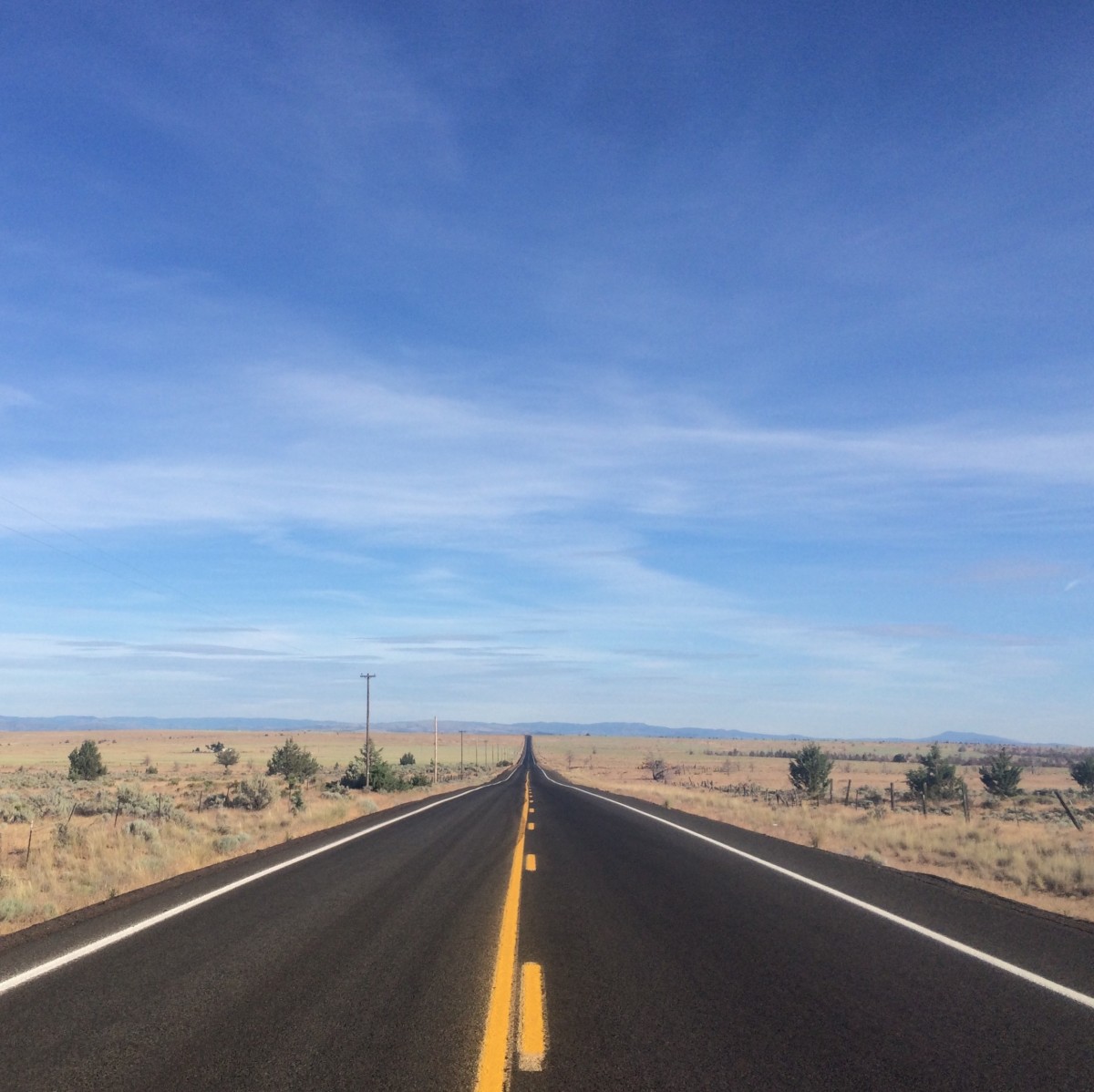 Pre-Treatment Evaluation for HCV
Goal of treatment : CURE
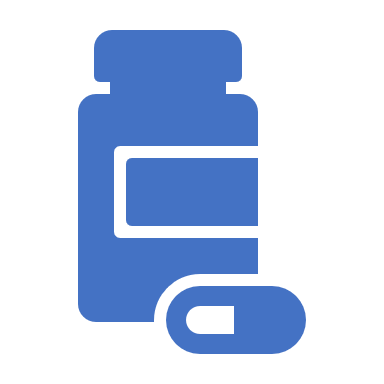 Cure is defined as sustained virological response (SVR12): negative HCV VL at 12 weeks after completion of therapy
Reduce liver inflammation
Reduce fibrosis and improve portal hypertension
Reduce mortality
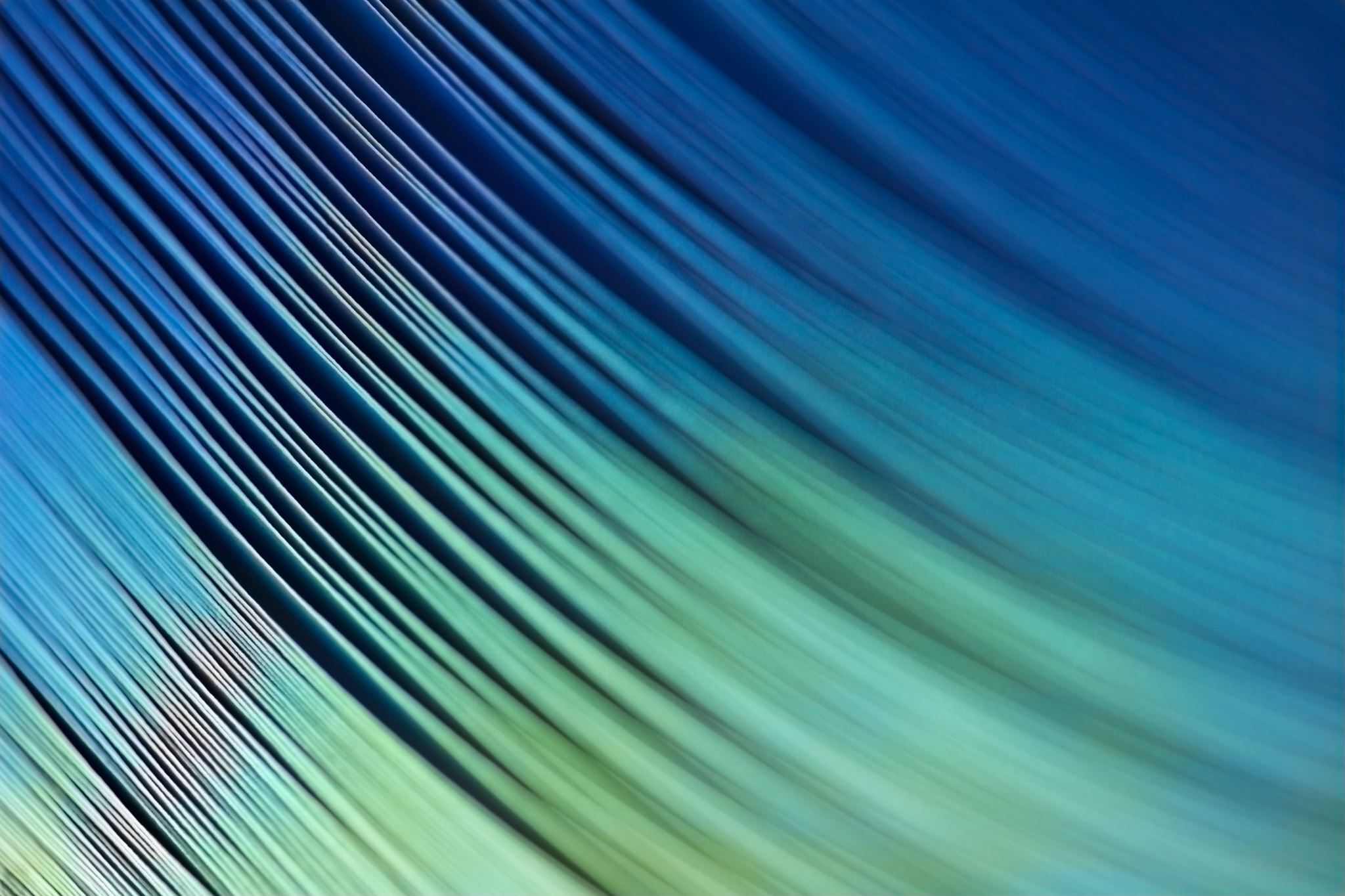 Engagement around HCV treatment
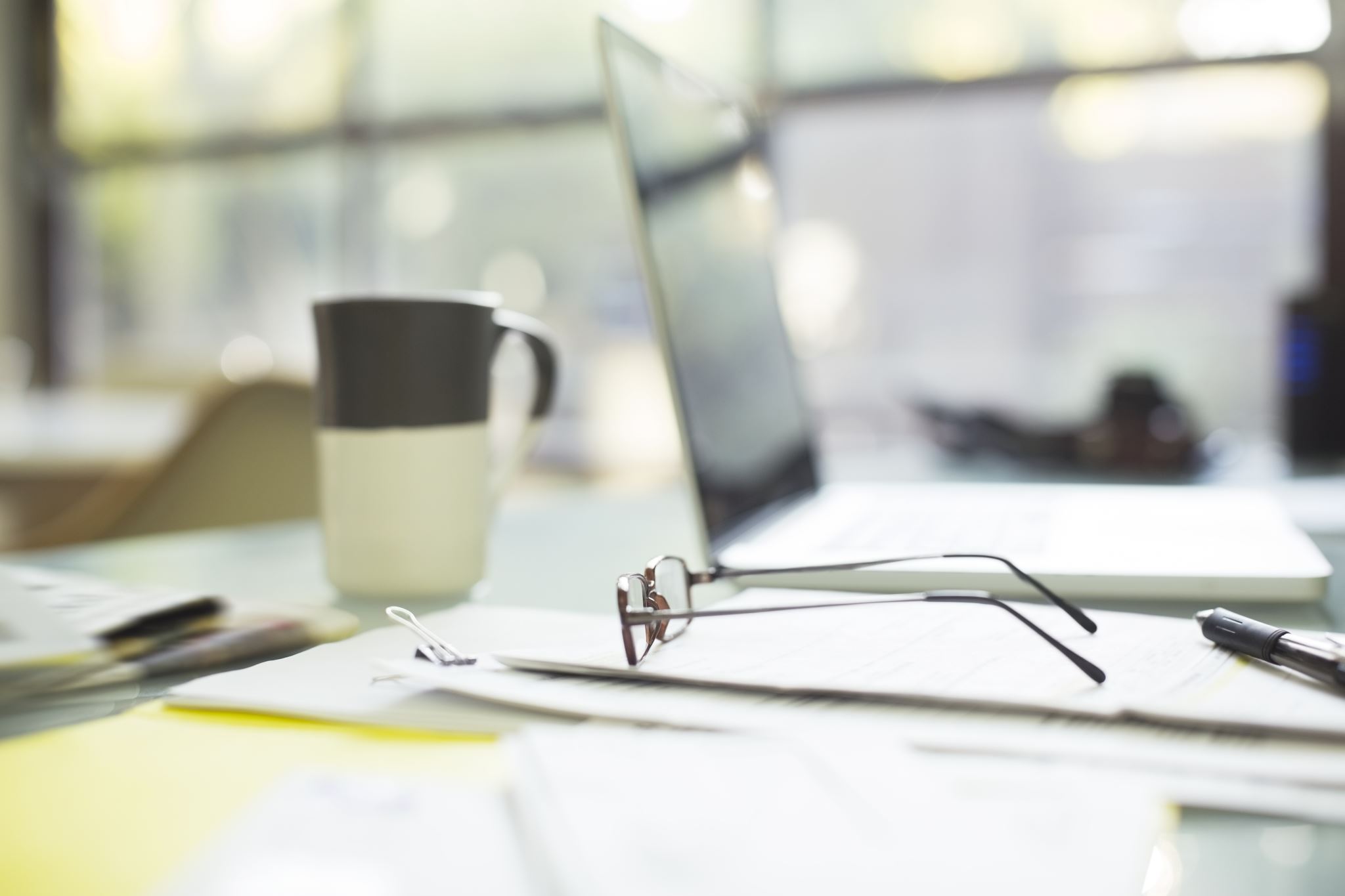 Many Options…How Do You Choose the Right One?
Good news is they all work very well!
SVR rates consistently > 95% in clinical trials and real-world studies
Excellent safety/tolerability
For most patients, any of the recommended options are fine
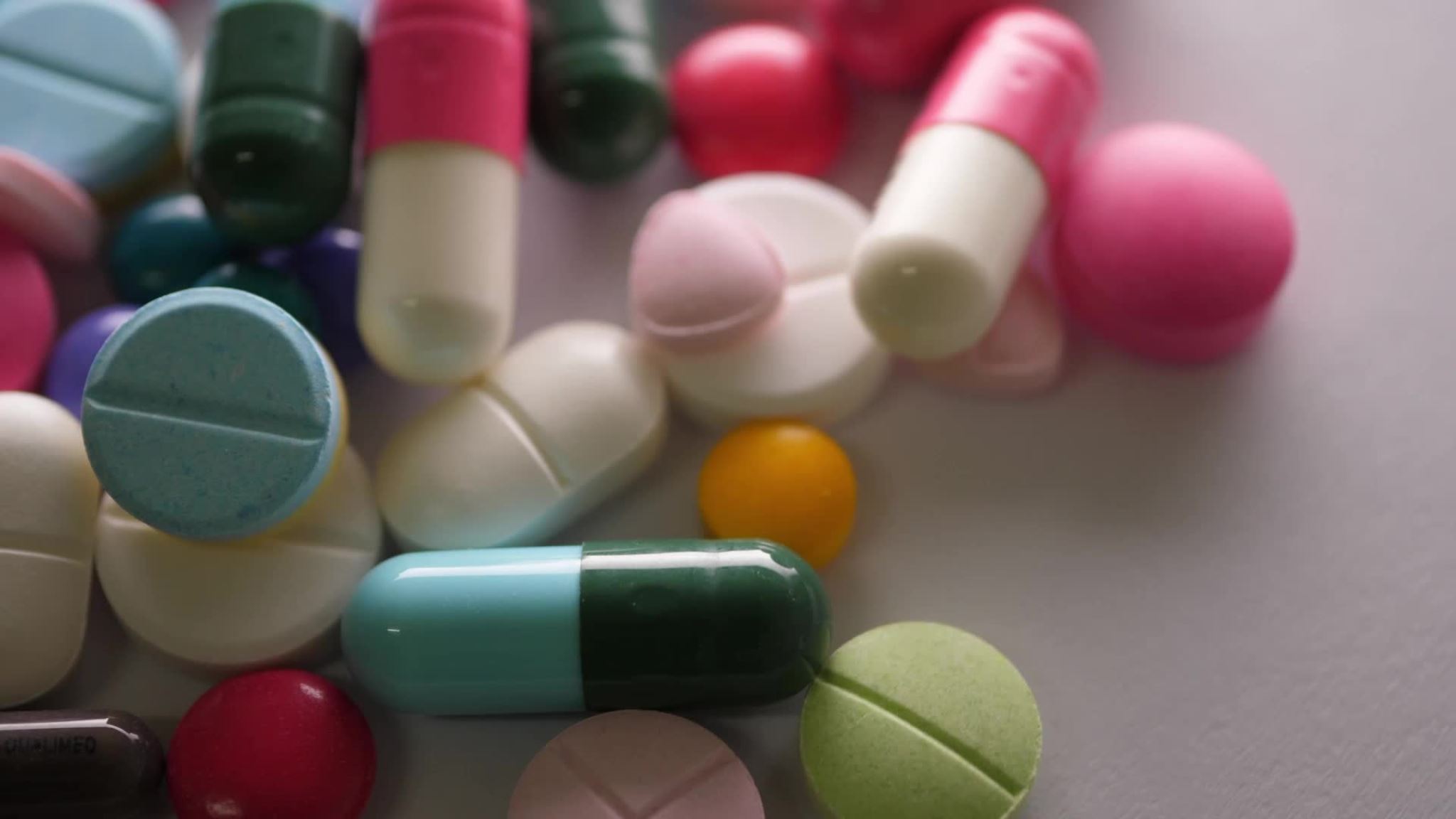 Pretreatment guide to choosing a regimen
Fibrosis assessment: ALL patients
Genotype
Still necessary
Treatment history
Naïve
Experienced
Comorbidities
CKD
HIV
Drug-drug interactions
Why do we care about fibrosis assessment?
Don’t want to miss cirrhosis!
Presence of cirrhosis increases the urgency of therapy and may affect regimen, duration, use of ribavirin and risks of therapy
If cirrhosis:
Any history or signs of decompensation?
Need for post-SVR follow up
HCC screening
Need to exclude current or past liver decompensation
Affects regimen choice- No PIs, add RBV
Affects safety- warn patient and monitor closely
If patient has cirrhosis
Calculate Child Pugh Score- If > 5 pay attention!
Calculate MELD- if > 18 pay attention!
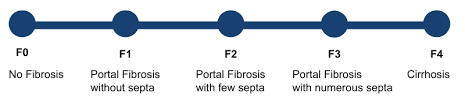 http://www.hepatitis.va.gov/hcv/liver-fibrosis.asp [6/7/24}
Fibrosis Assessment
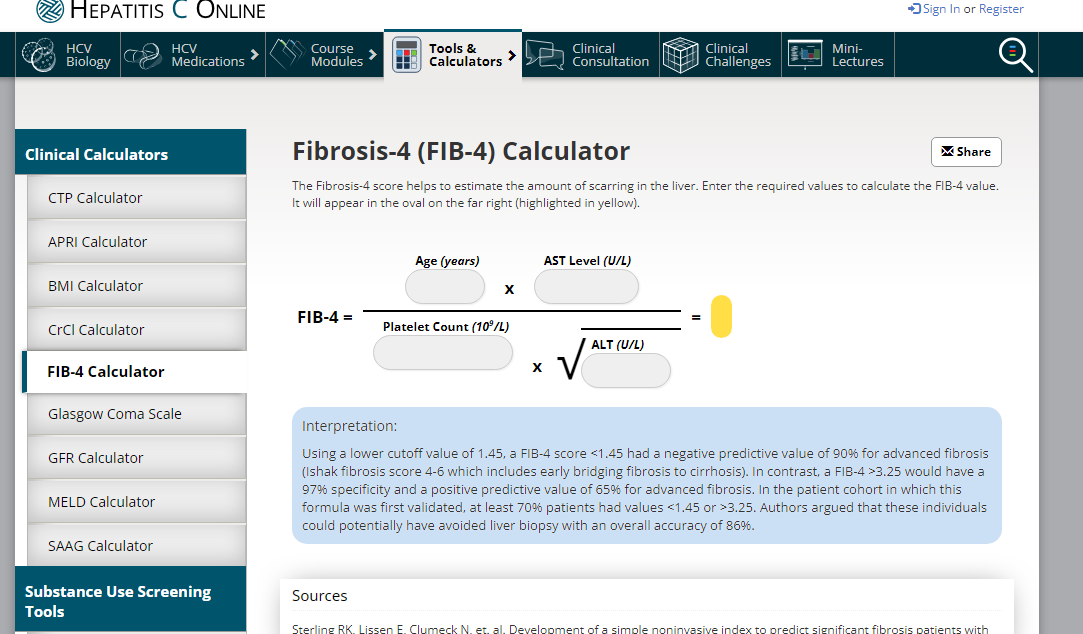 Fib 4 Assessment
Age, platelet count, AST, ALT
>3.25 suggests F3/4
Can perform on all patients
https://www.hepatitisc.uw.edu/page/clinical-calculator/fib-4 {6/7/24}
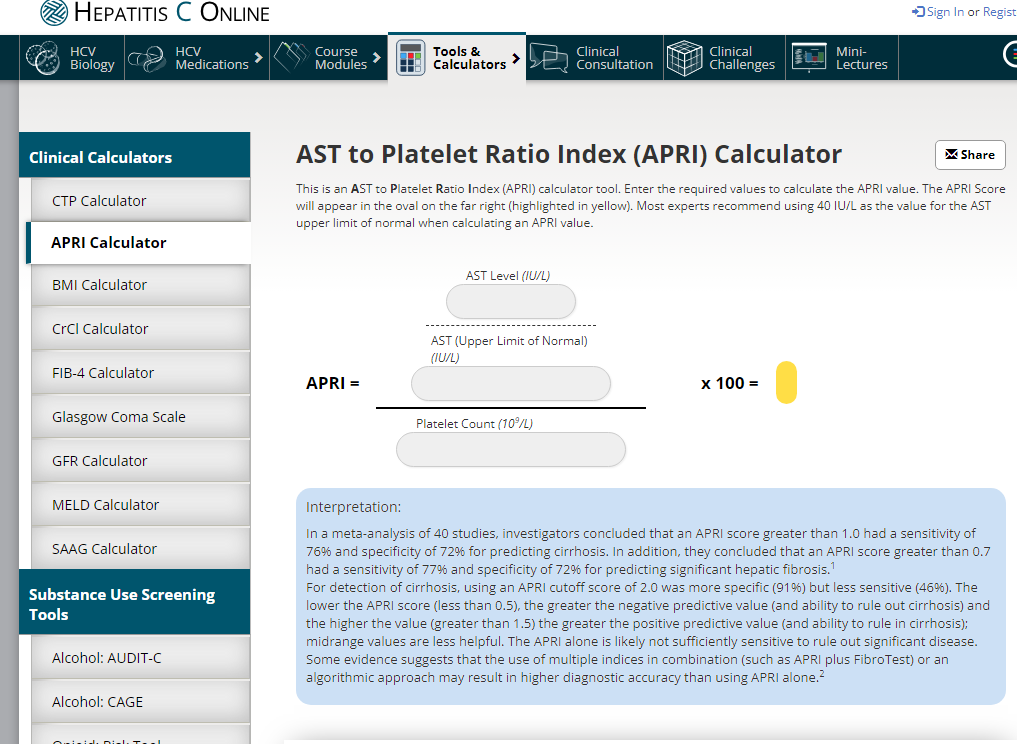 APRI Assessment
AST, ALT, platelet count
>1.0 suggests F3/4
Can perform on all patients
https://www.hepatitisc.uw.edu/page/clinical-calculator/apri {6/7/24}
Transient Elastography
Propagation of the mechanical shear wave through the skin and liver tissues is measured using ultrasound
Stiffness is computed from the shear wave propagation map
Number corresponds to fibrosis
Some considerations
Very reliable
Non-invasive
Requires 3 hours of fasting
Access issues
Obesity can be a problem
N. Frulio, H. Trillaud,
Ultrasound elastography in liver, Diagnostic and Interventional Imaging,
Volume 94, Issue 5, 2013, Pages 515-534,ISSN 2211-5684,
https://doi.org/10.1016/j.diii.2013.02.005.
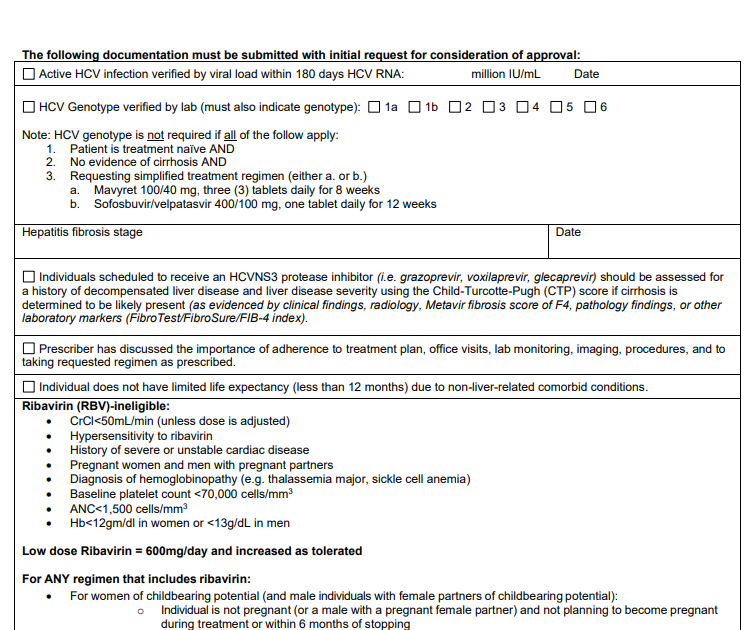 Can We Avoid Genotyping?
Currently in the US: No
Payers in many states including Ohio continue to require it on prior authorization forms
In Ohio, Medicaid still requires a prior authorization 
Some states do not require genotypes or prior authorization
Hepatitis C PA Fillable Form (ohio.gov) [6/7/24]
Pre-Treatment Assessment Recommendations
Medication reconciliation: Record current medications, including over-the-counter drugs and herbal/dietary supplements.
Potential drug-drug interaction assessment: Drug-drug interactions can be assessed using the AASLD/IDSA guidance or the University of Liverpool drug interaction checker.
Drug-drug interactions are particularly important in HIV co-infection
In those with HIV, the simplified treatment approach should not be used in those on TDF containing regimens with eGFR <60 ml/min because of the need of additional monitoring.
Education: Educate the patient about proper administration of medications, adherence, and prevention of reinfection.
Pretreatment laboratory testing:
Within 6 months of initiating treatment:
Complete blood count (CBC)
Hepatic function panel (ie, albumin, total and direct bilirubin, alanine aminotransferase [ALT], aspartate aminotransferase [AST])
Calculated glomerular filtration rate (eGFR)
Any time prior to starting antiviral therapy:
Quantitative HCV RNA (HCV viral load)
HIV antigen/antibody test
Hepatitis B surface antigen
Before initiating antiviral therapy:
Serum pregnancy testing and counseling about pregnancy risks of HCV medication should be offered to women of childbearing age.
AASLD-IDSA. Recommendations for testing, managing, and treating hepatitis C. http://www.hcvguidelines.org. [6/6/24].
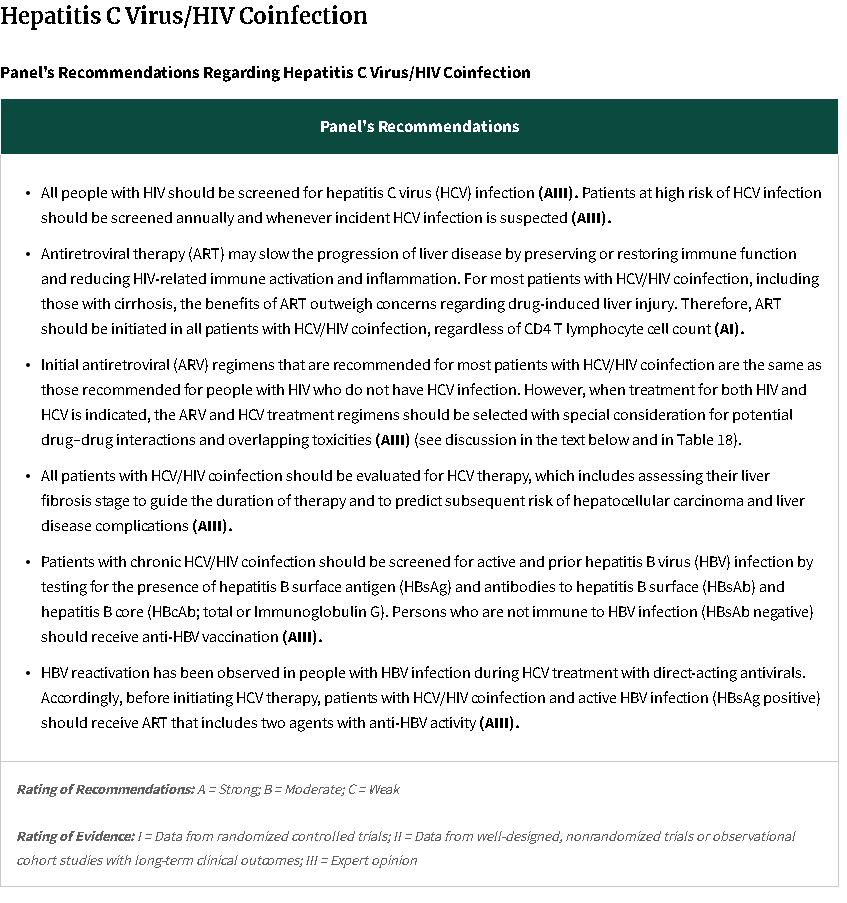 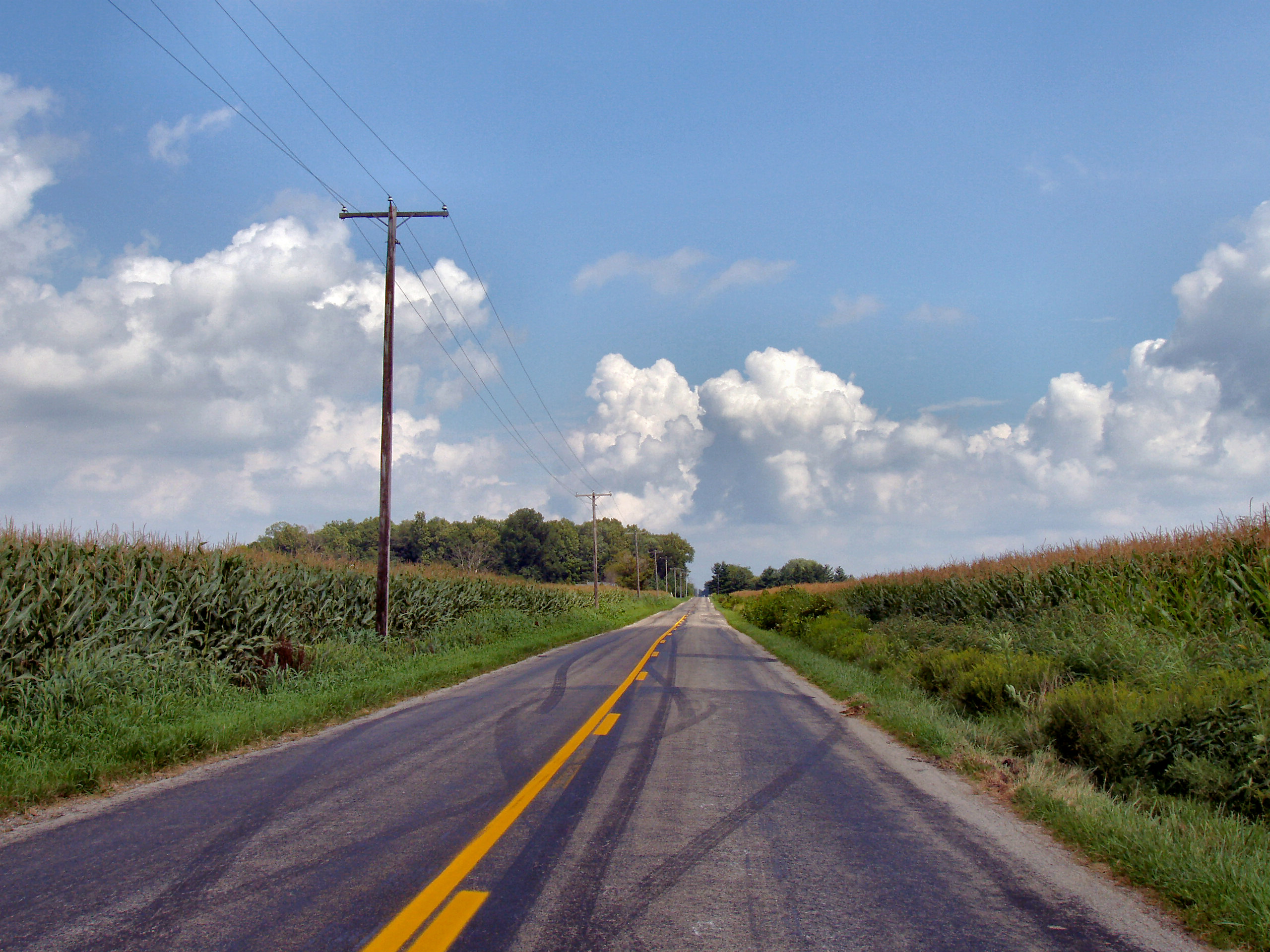 Treatment of HCV
ThePhoto by PhotoAuthor is licensed under CCYYSA.
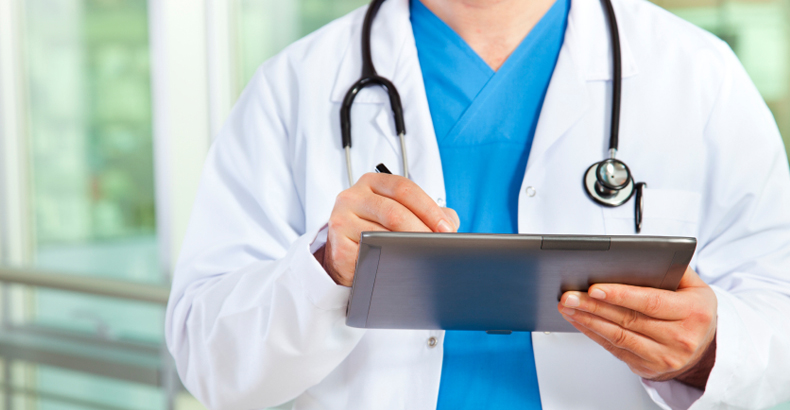 This Photo by Unknown author is licensed under CC BY-NC-ND.
AASLD-IDSA. Recommendations for testing, managing, and treating hepatitis C. http://www.hcvguidelines.org. [6/6/24].
Copyright © 2009 Wolters Kluwer. Published by Lippincott Williams & Wilkins.
49
Simplified HCV Treatment for Treatment-Naïve Adults Without Cirrhosis
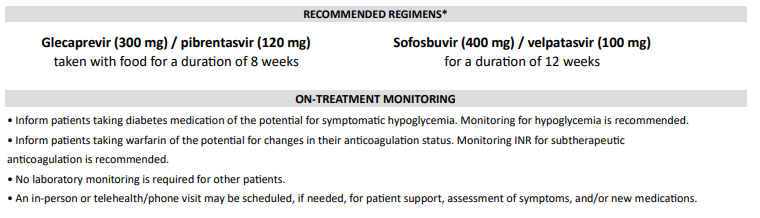 3 pills daily
1 pill daily
Common Side Effects >5%
Headache, fatigue, nausea, asthenia, insomnia
Headache, fatigue, nausea
AASLD-IDSA. Recommendations for testing, managing, and treating hepatitis C. http://www.hcvguidelines.org. [6/6/24].
50
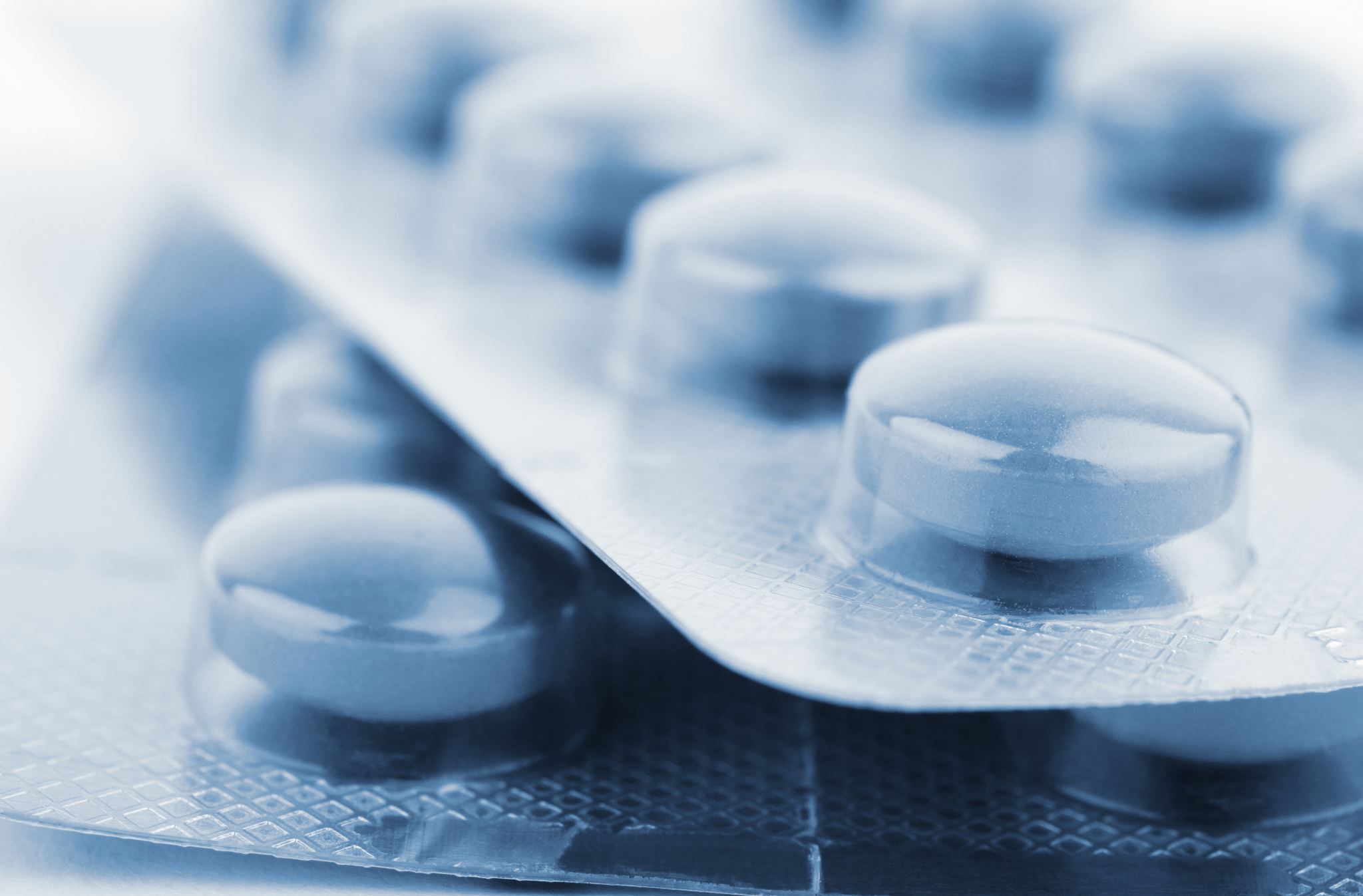 Recommended Treatment Regimens
Genotype- specific
Elbasvir/Grazoprevir (Zepatier): GT 1,4
Ledipasvir/Sofosbuvir (Harvoni): GT 1,4,5,6
Pangenotypic
Sofosbuvir/Velpatasvir (Epclusa): GT 1-6
Glecaprevir/Pibrentasvir (Mavyret): GT 1-6
Sofosbuvir/Velpatasvir/voxilaprevir (Vosevi): GT 1-6
 (Reserved for salvage therapy)
[Speaker Notes: Vosevi is used for retreatment]
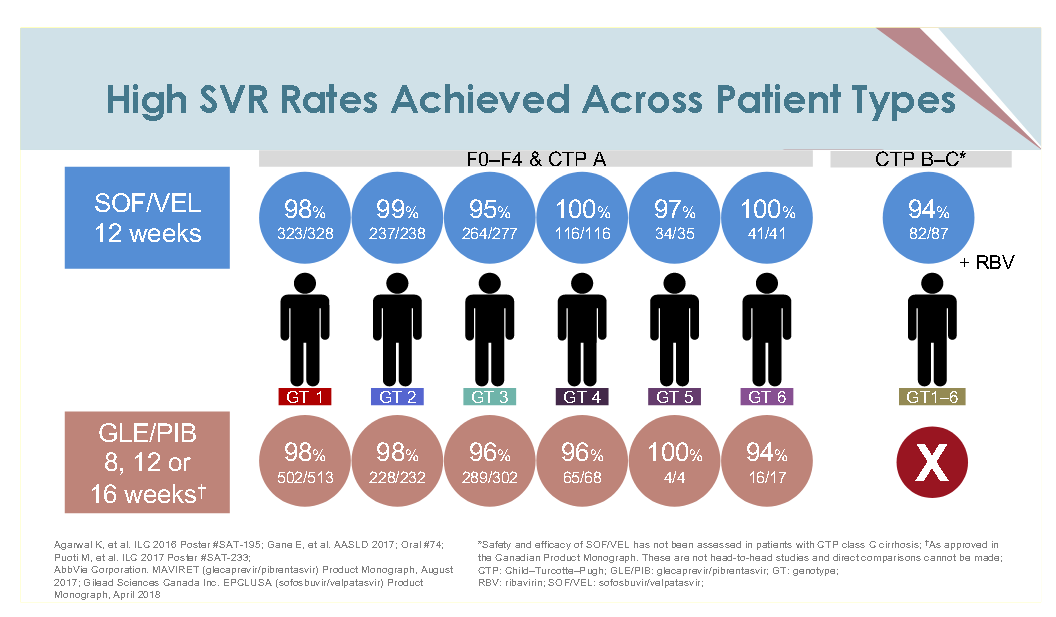 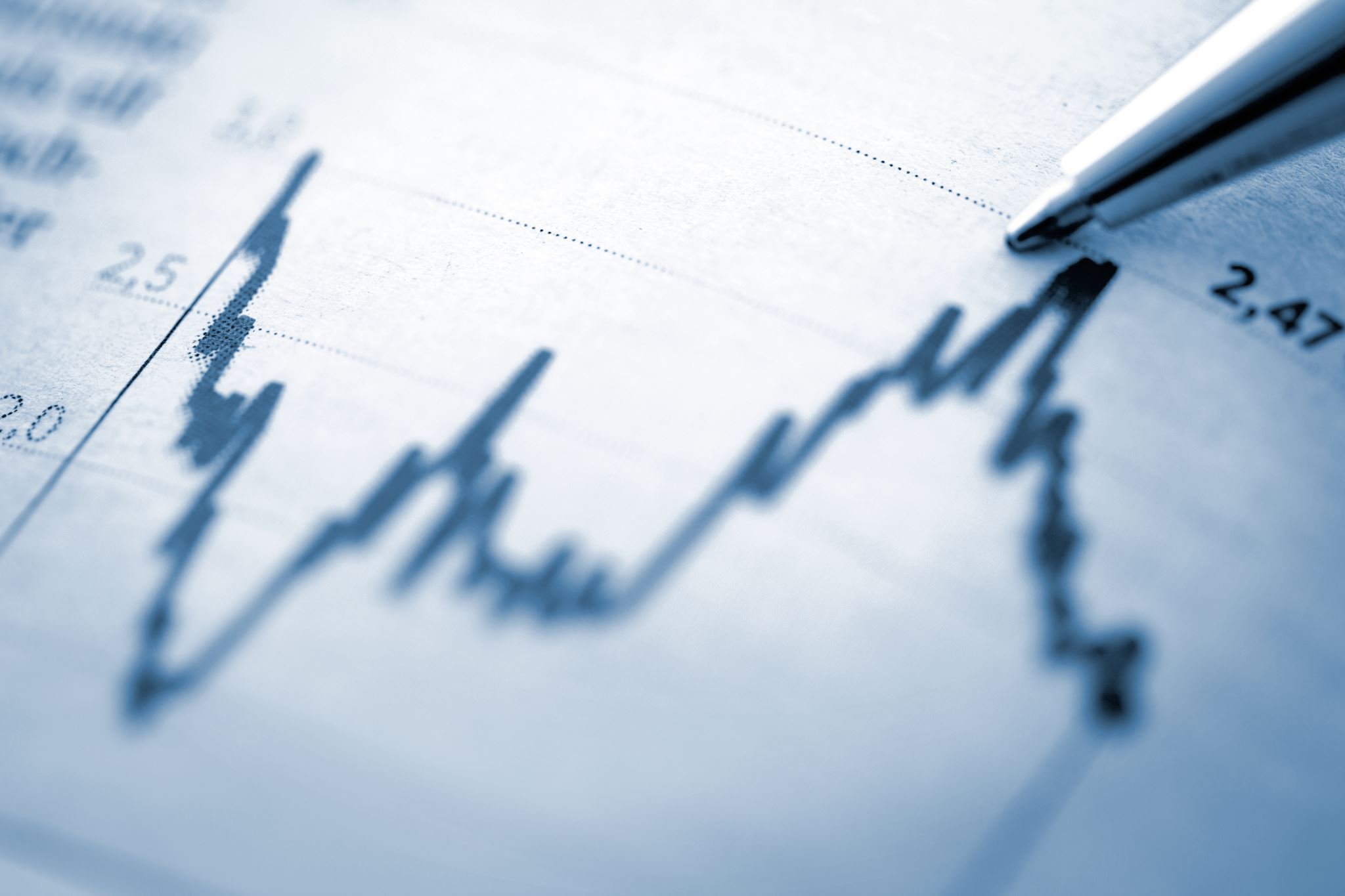 Comorbidities
HBV
HBsAg is important
Anti-HBc not very important (but very common!)
Risk of reactivation with HBsAg+ and/or HBcAb+
HIV
Important due to common risk factors and importance of diagnosis
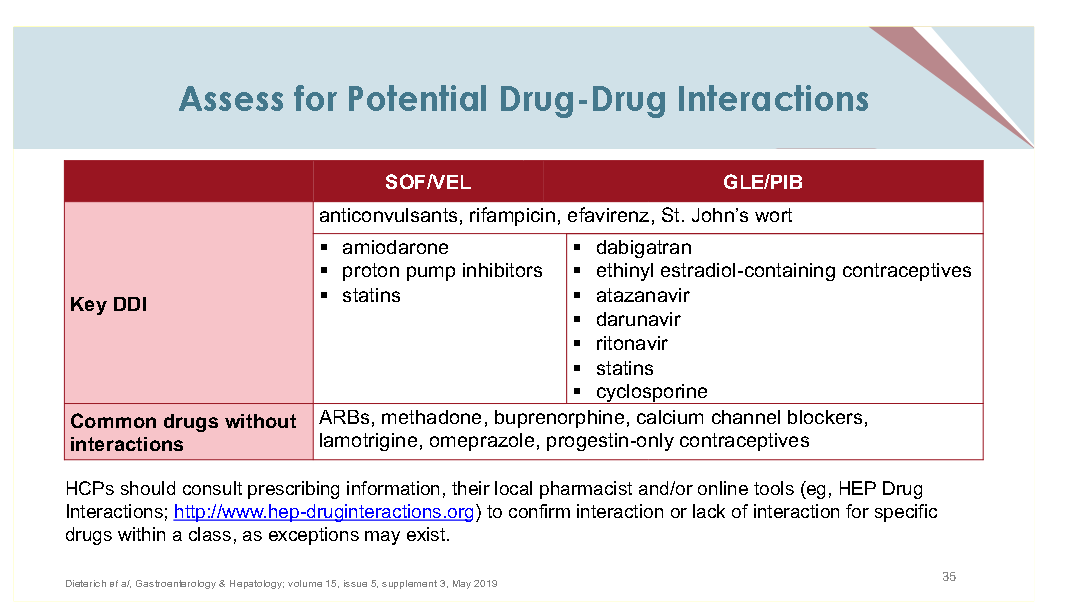 [Speaker Notes: Look at OTC meds, supplements. If possible stop other meds if there is concern]
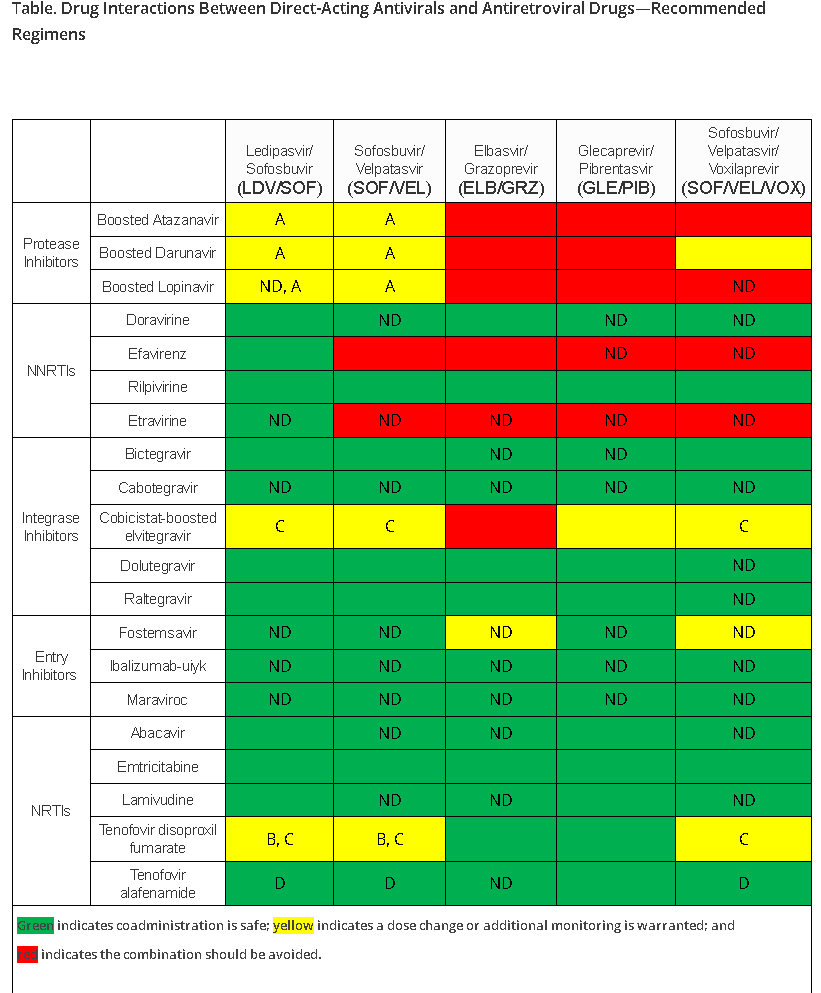 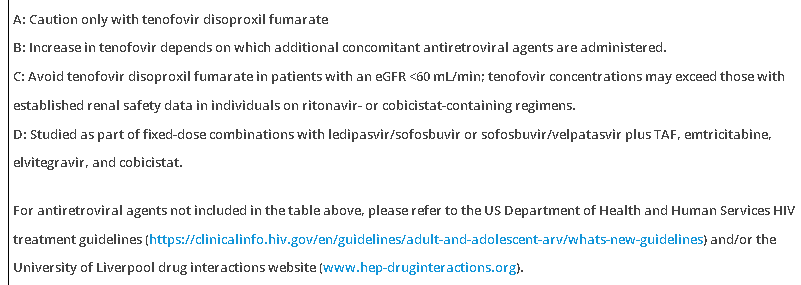 AASLD-IDSA. Recommendations for testing, managing, and treating hepatitis C. http://www.hcvguidelines.org. [6/6/24].
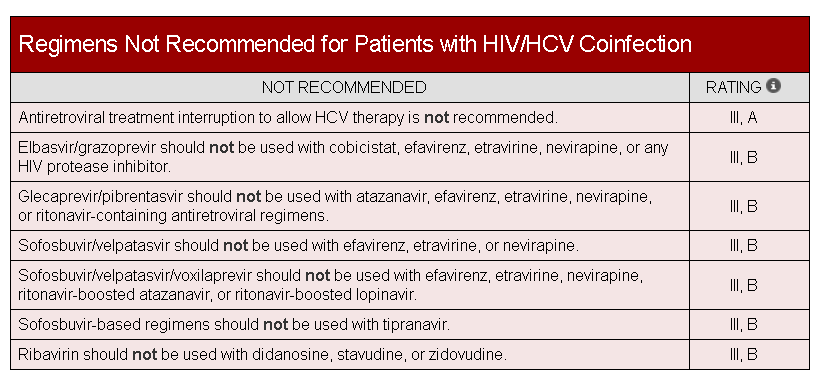 AASLD-IDSA. Recommendations for testing, managing, and treating hepatitis C. http://www.hcvguidelines.org. [6/6/24].
Drug-Drug Interactions
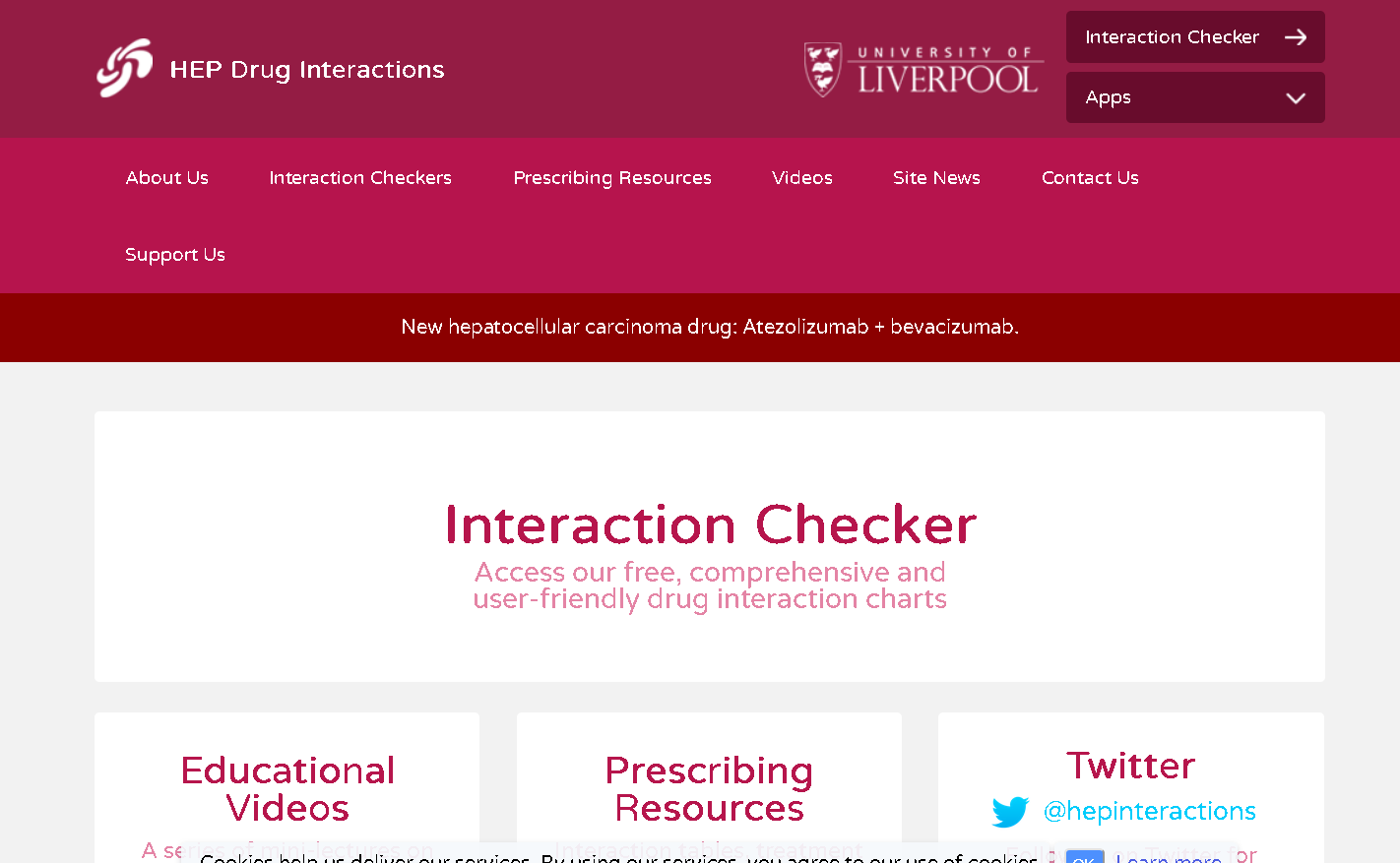 Check using web-based tools
Electronic health records may have DDI check built in
Talk to your pharmacist
https://www.hep-druginteractions.org/checker.%C2%A0 [6/10/24]
When to refer?
On Treatment Monitoring
AASLD-IDSA. Recommendations for testing, managing, and treating hepatitis C. http://www.hcvguidelines.org. [6/6/24].
Monitoring Recommendations
Dietrich volume 12
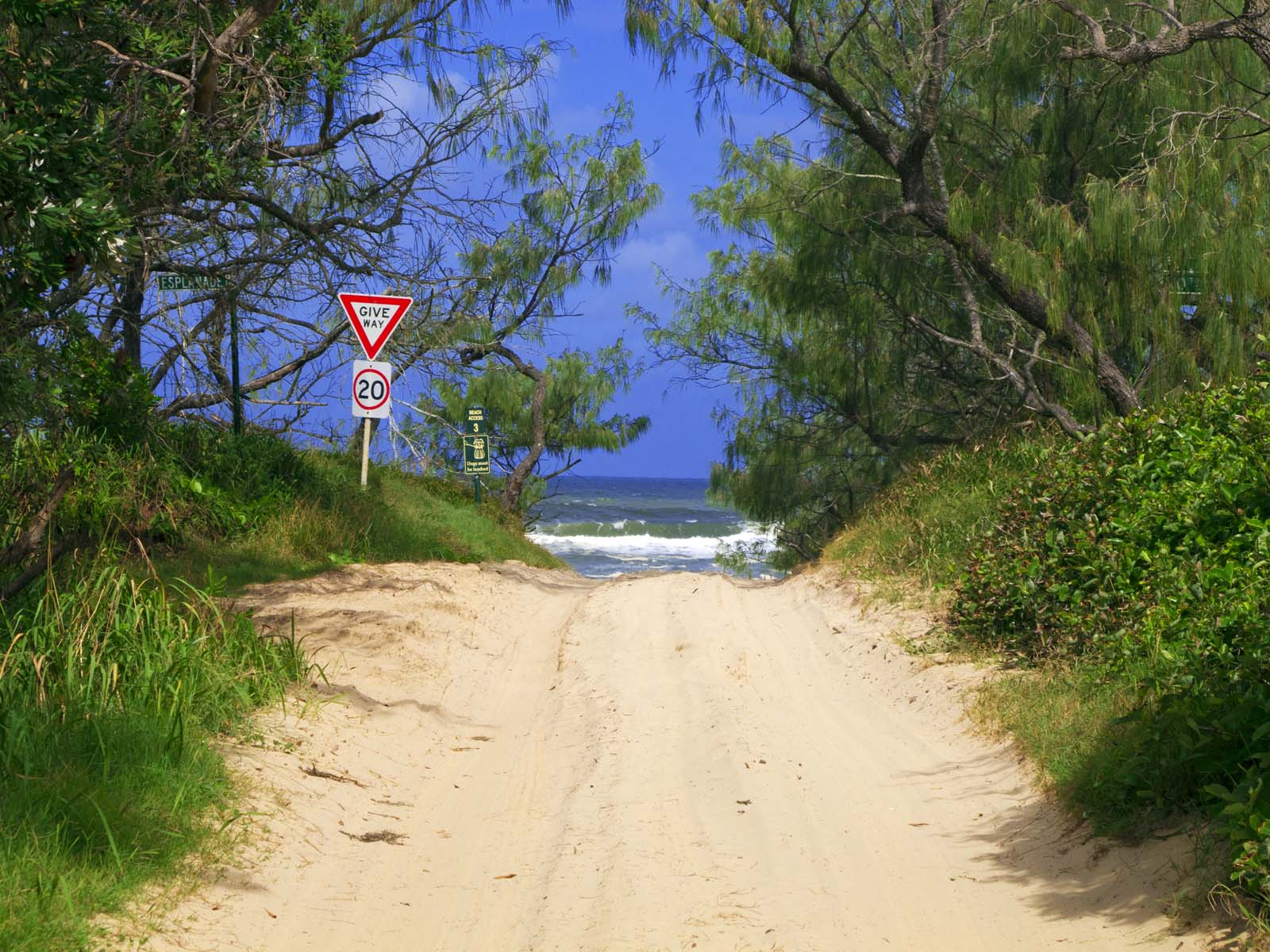 Post Treatment Monitoring
ThePhoto by PhotoAuthor is licensed under CCYYSA.
Post Treatment
Congratulate patients for their HCV cure
Inform patients who are cured that they are susceptible to reinfection if risks ongoing
Provide patients with appropriate HCV harm-reduction resources to minimize the possibility of reinfection
No liver-related follow-up is recommended for noncirrhotic/F3 patients who achieve cure
HCC surveillance with ultrasound +/- AFP every 6 months in patients who had advanced F3/F4 before HCV treatment lifelong
Advise patients to avoid excess alcohol use
Post-cure Recommendations
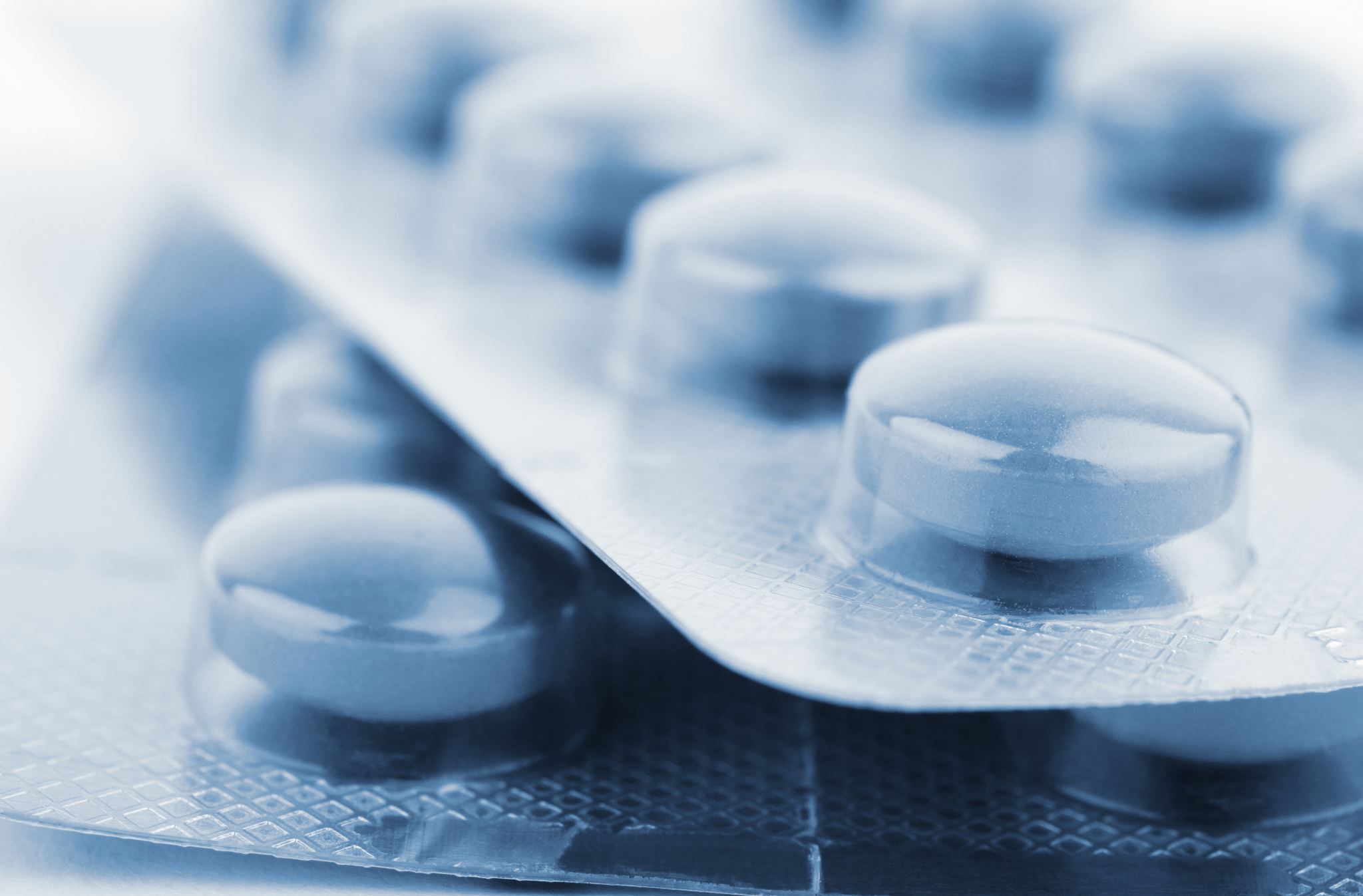 Follow-Up for patients who do not achieve a Virologic Cure
Patients in whom initial HCV treatment fails to achieve cure (SVR) should be evaluated for retreatment by a specialist, in accordance with AASLD/IDSA guidance
Until retreatment occurs, assessment for disease progression every 6-12 months with a hepatic function panel, CBC, and INR is recommended
Advise patients to avoid excess alcohol use
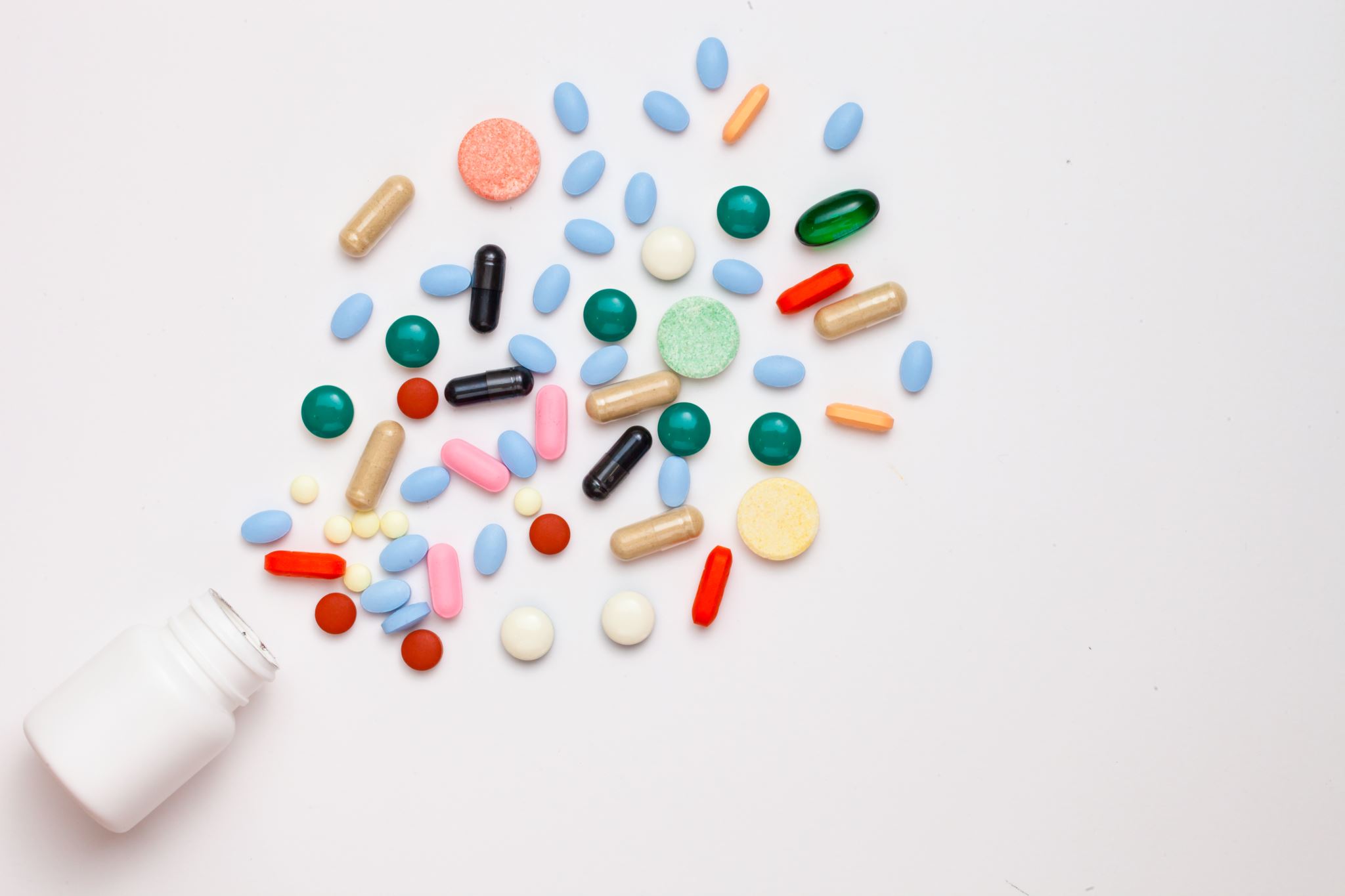 Post Treatment Considerations
Consequences of liver disease
Cirrhosis (fibrosis assessment pretreatment!)
HCC risk
Liver function
HCV reinfection risk if ongoing exposures
HCV RNA testing every 6-12 months
No ongoing exposures
Annual ALT, promote liver health
HCV antibody positive life long
Patients with new CHC diagnosis:
HCC Screening
Summary of Key HCV Resources
Summary
HCV assessment and treatment have been simplified
Treatment and screening are recommended for all
Fibrosis assessment is key
Genotyping still required by most payers
Pangenotypic regimens in most if not all settings
Post-SVR follow up limited to HCC surveillance for those with cirrhosis and HCV RNA for those with ongoing risk exposures
Ohio has room for improvement in the way we cure HCV
MATEC Resources
National PrEP Curriculum https://www.hivprep.uw.edu

Hepatitis B Online https://www.hepatitisb.uw.edu

Hepatitis C Onlinehttps://www.hepatitisc.uw.edu
AETC National Coordinating Resource Center https://aidsetc.org/ 
Additional Trainings https://matec.info
National Clinician Consultation Center http://nccc.ucsf.edu/ 
HIV Management
Perinatal HIV
HIV PrEP
HIV PEP line
HCV Management
Substance Use Management
AETC National HIV Curriculumhttps://aidsetc.org/nhc 

AETC National HIV-HCV Curriculum https://aidsetc.org/hivhcv
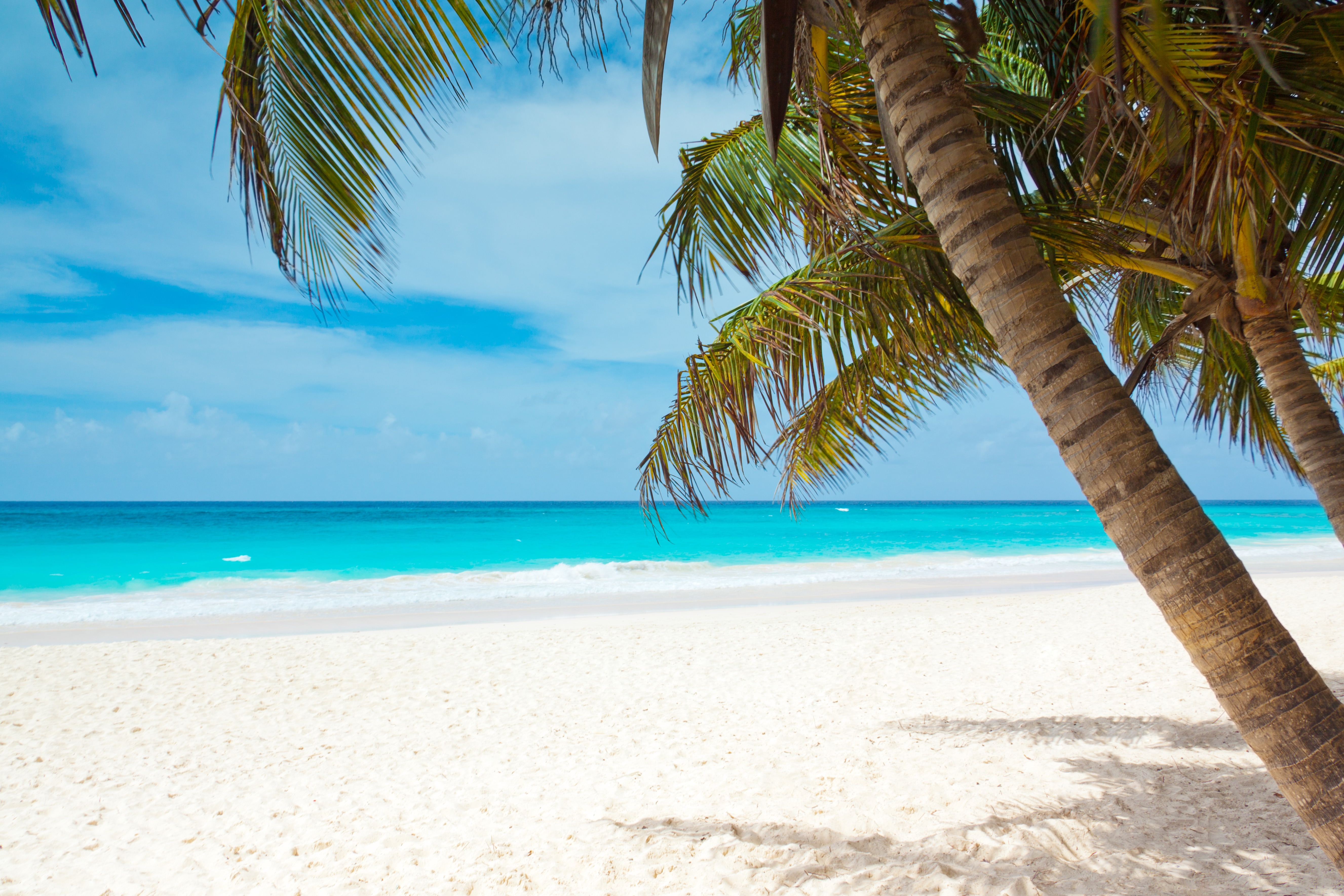 Thank you!Questions?kelli.mccauley@uc.edu